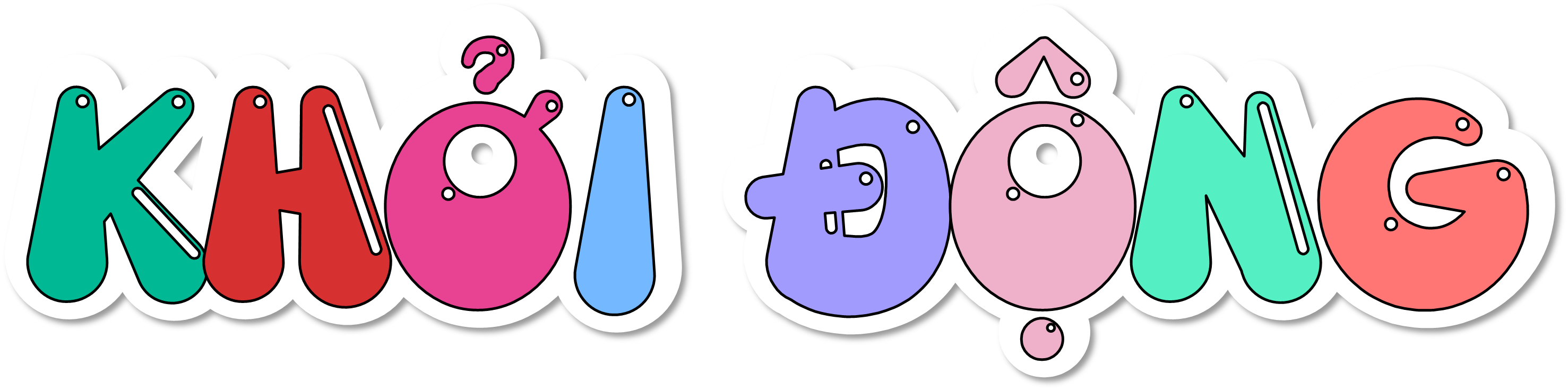 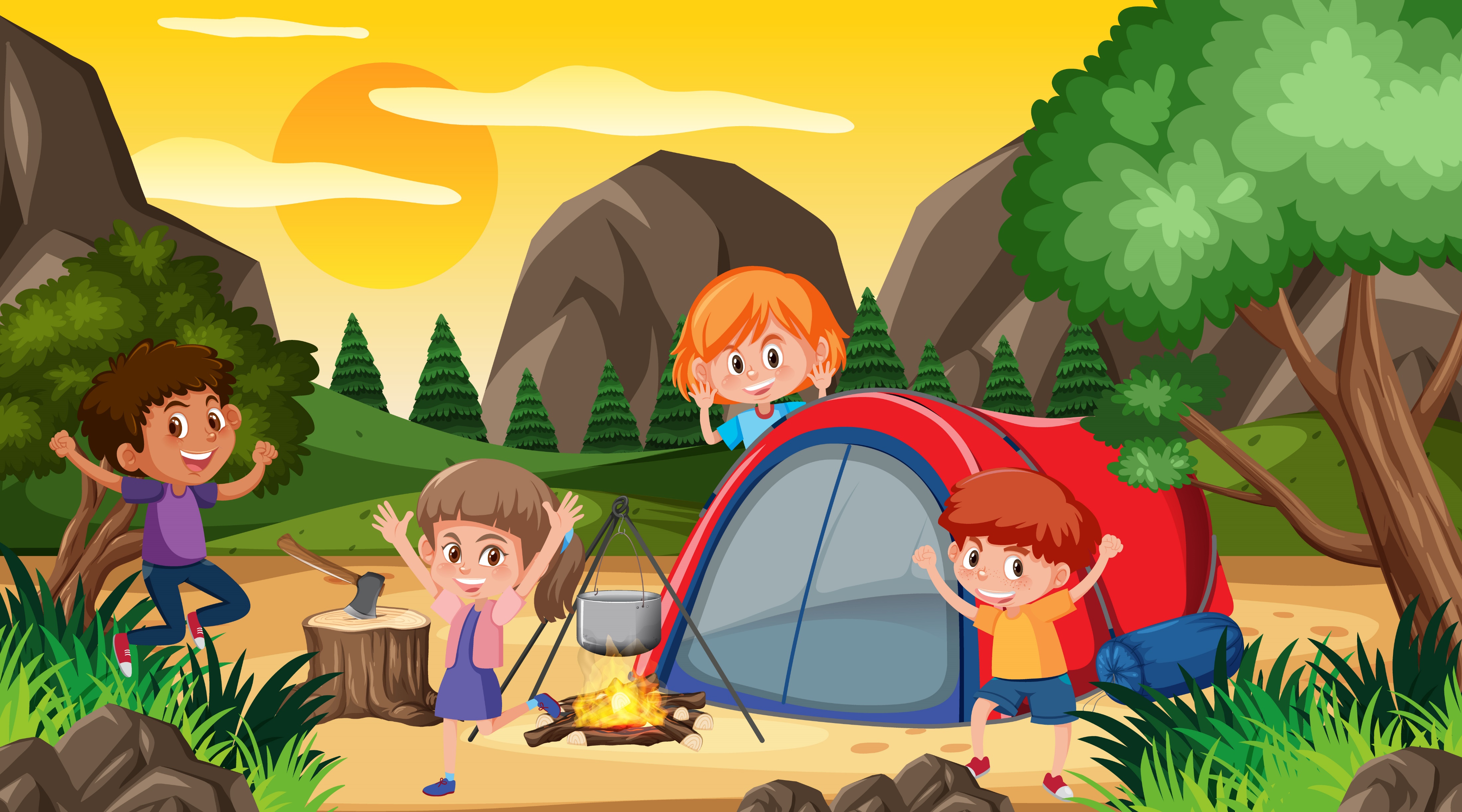 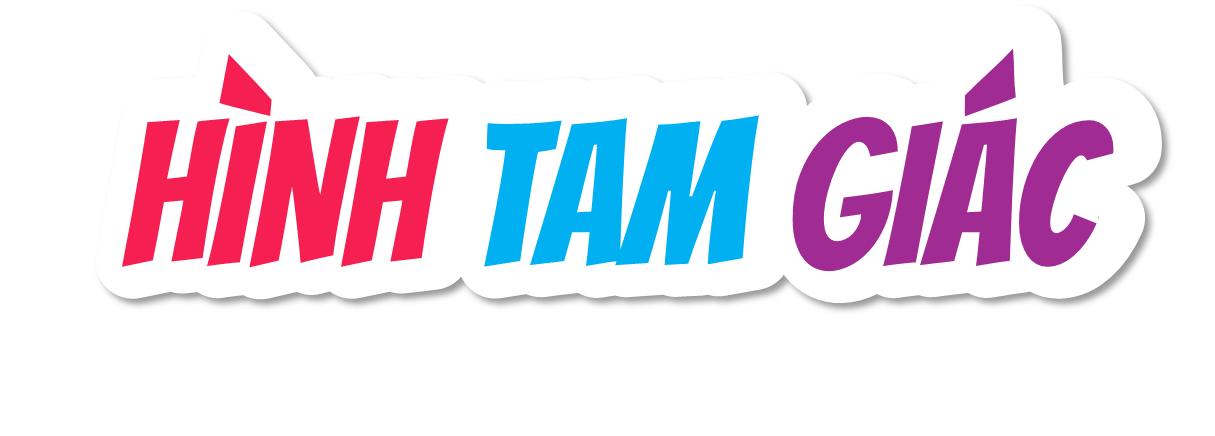 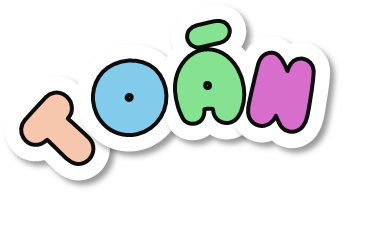 Bài 25
BÀI 25
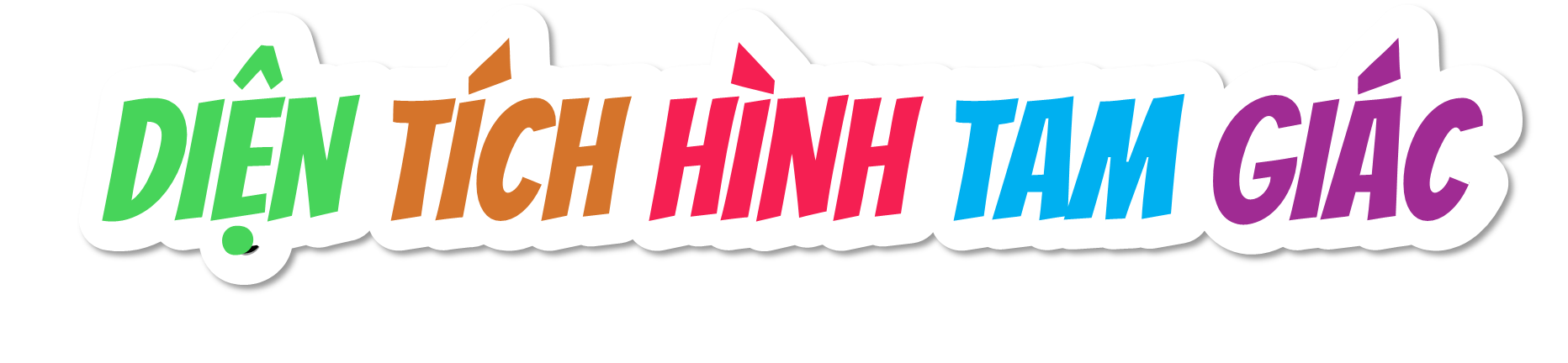 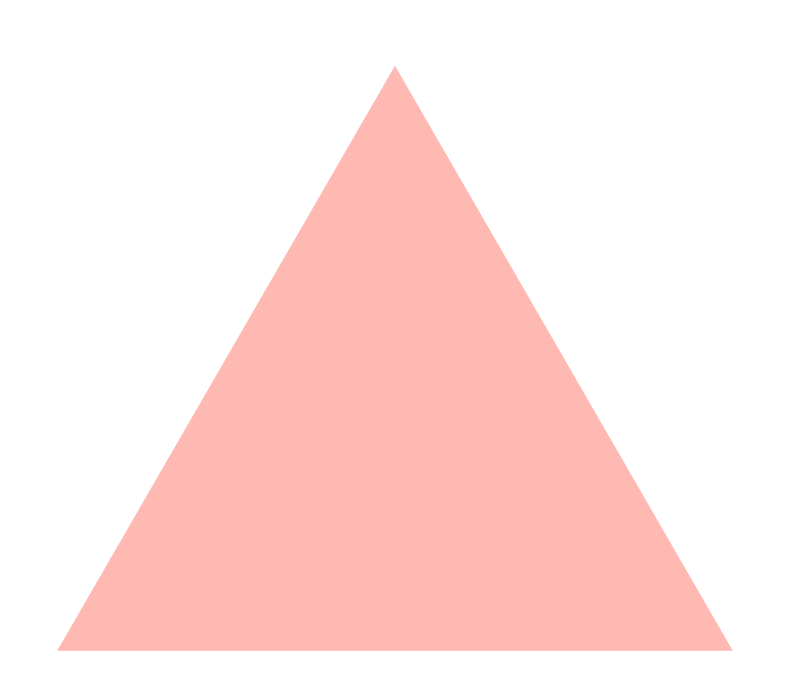 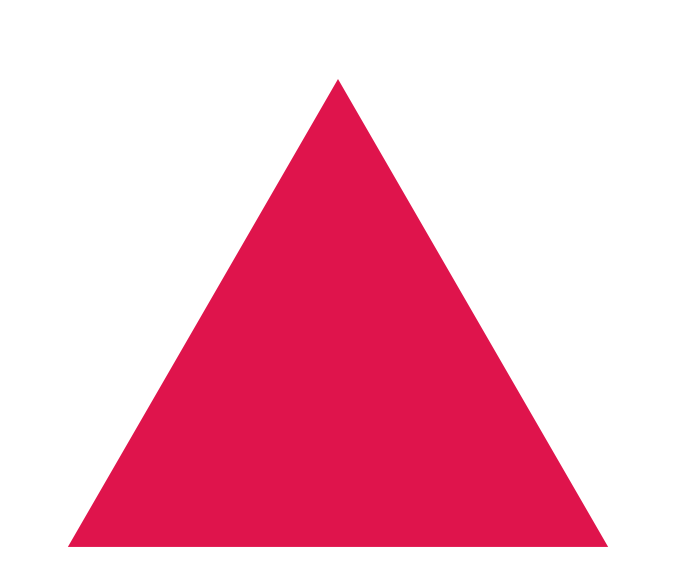 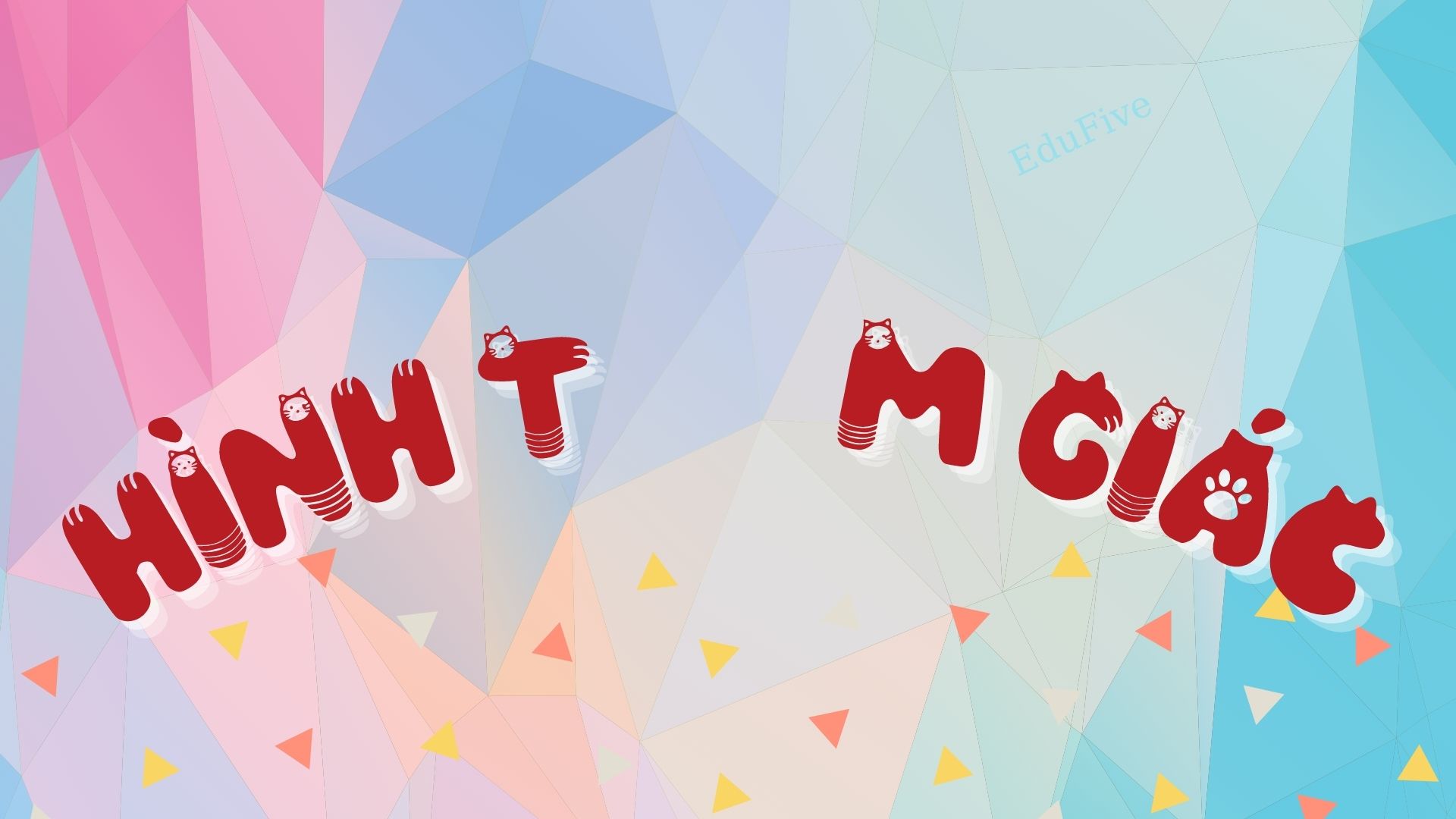 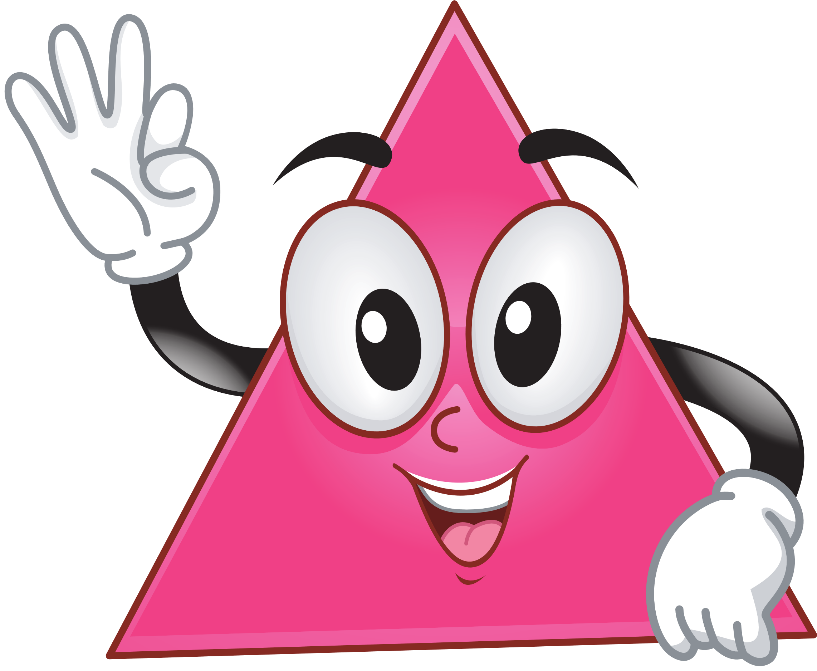 Trang 91 - 92
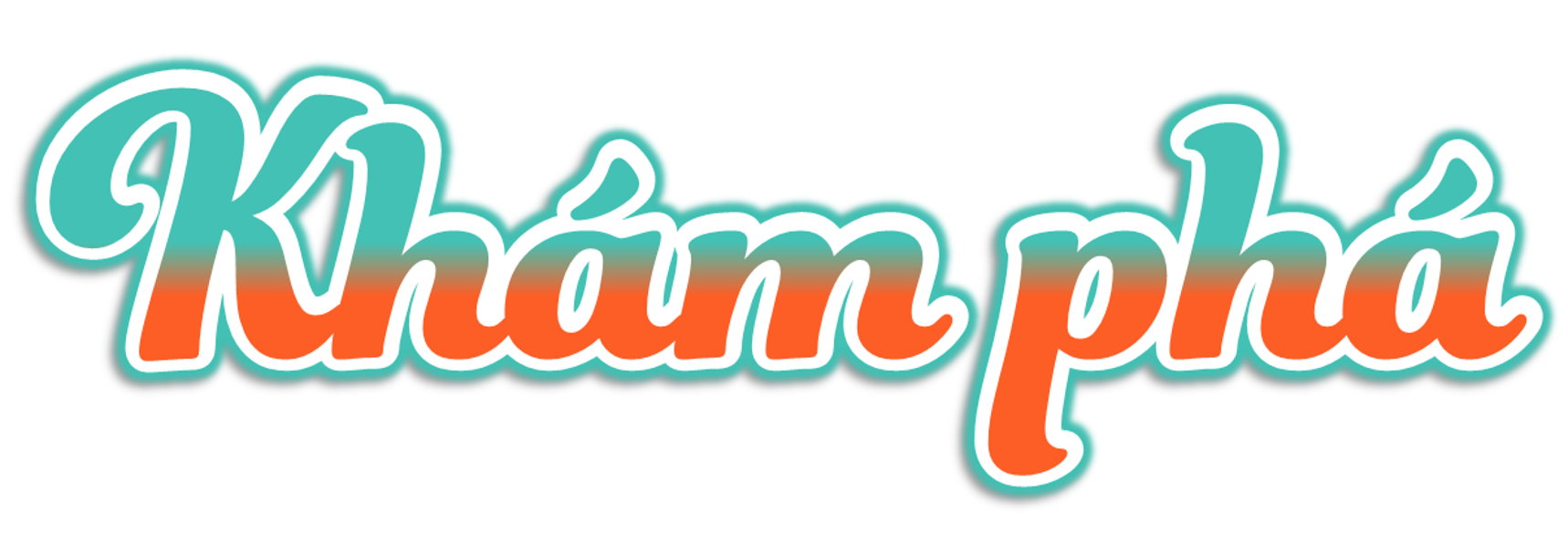 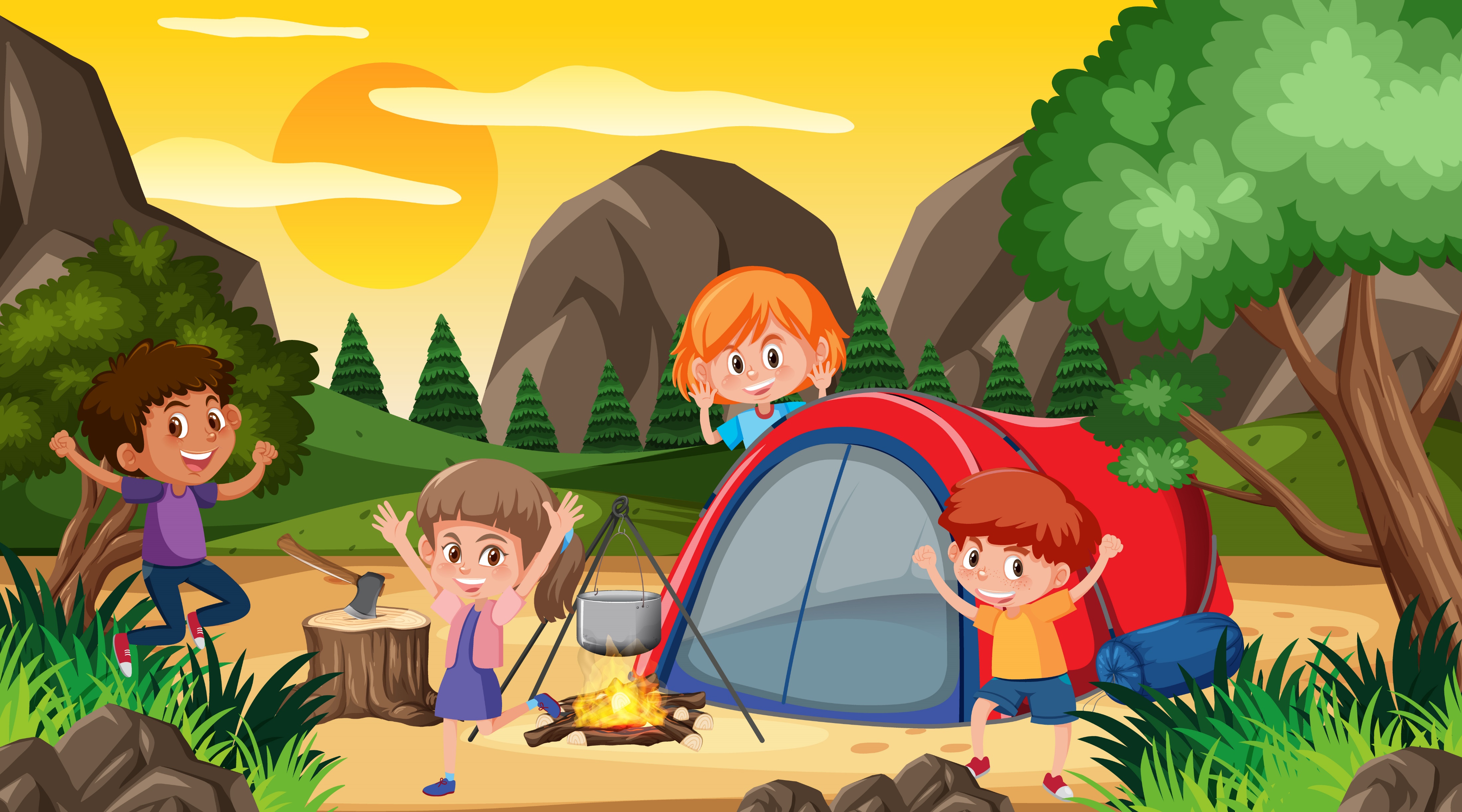 Cánh buồm bên trái có hai cạnh vuông góc với nhau. Cánh buồm bên phải có ba góc nhọn
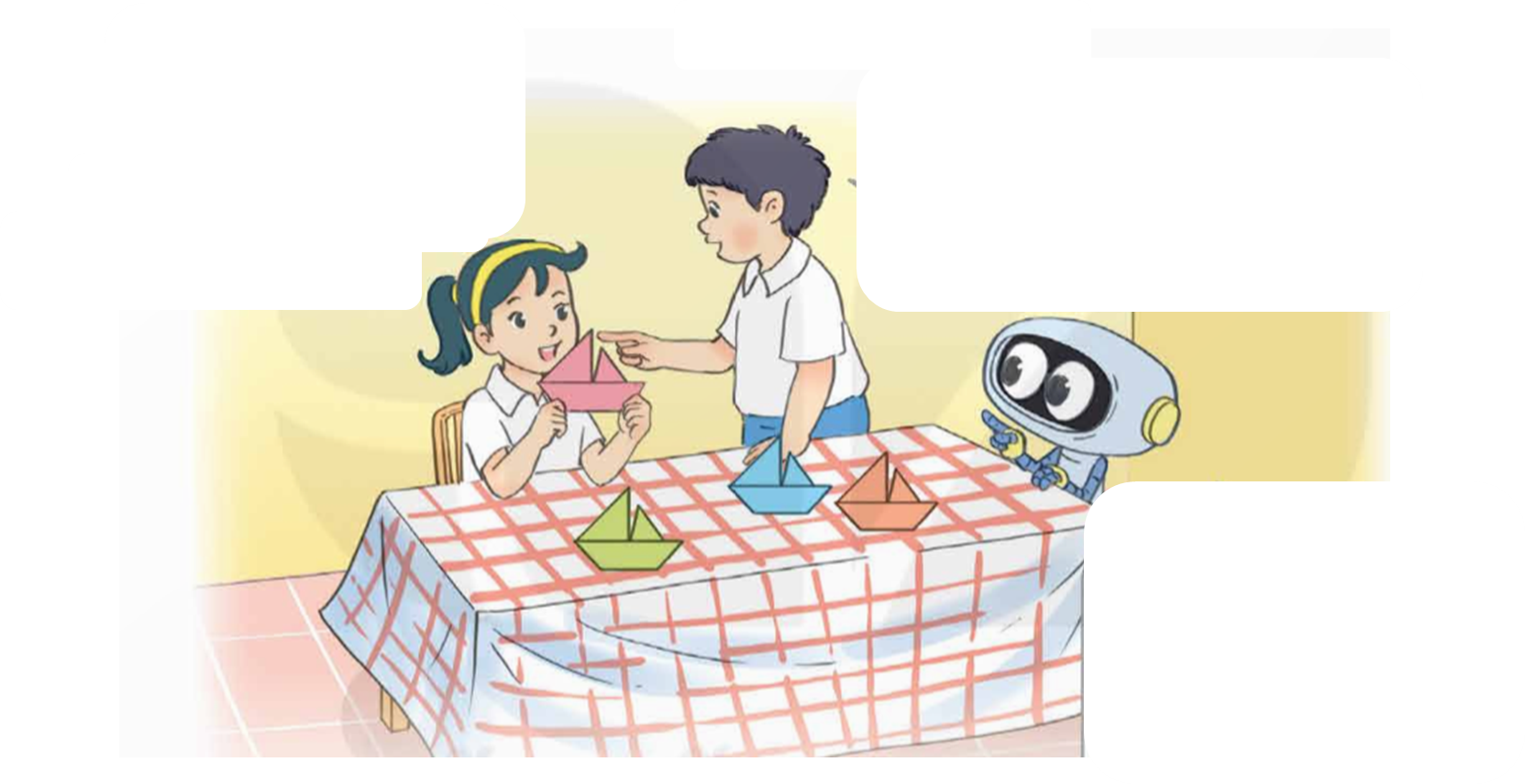 Tớ gấp thuyền có hai cánh buồm này.
Cánh buồm bên trái có dạng hình tam giác vuông, cánh buồm bên phải có dạng hình tam giác nhọn đấy.
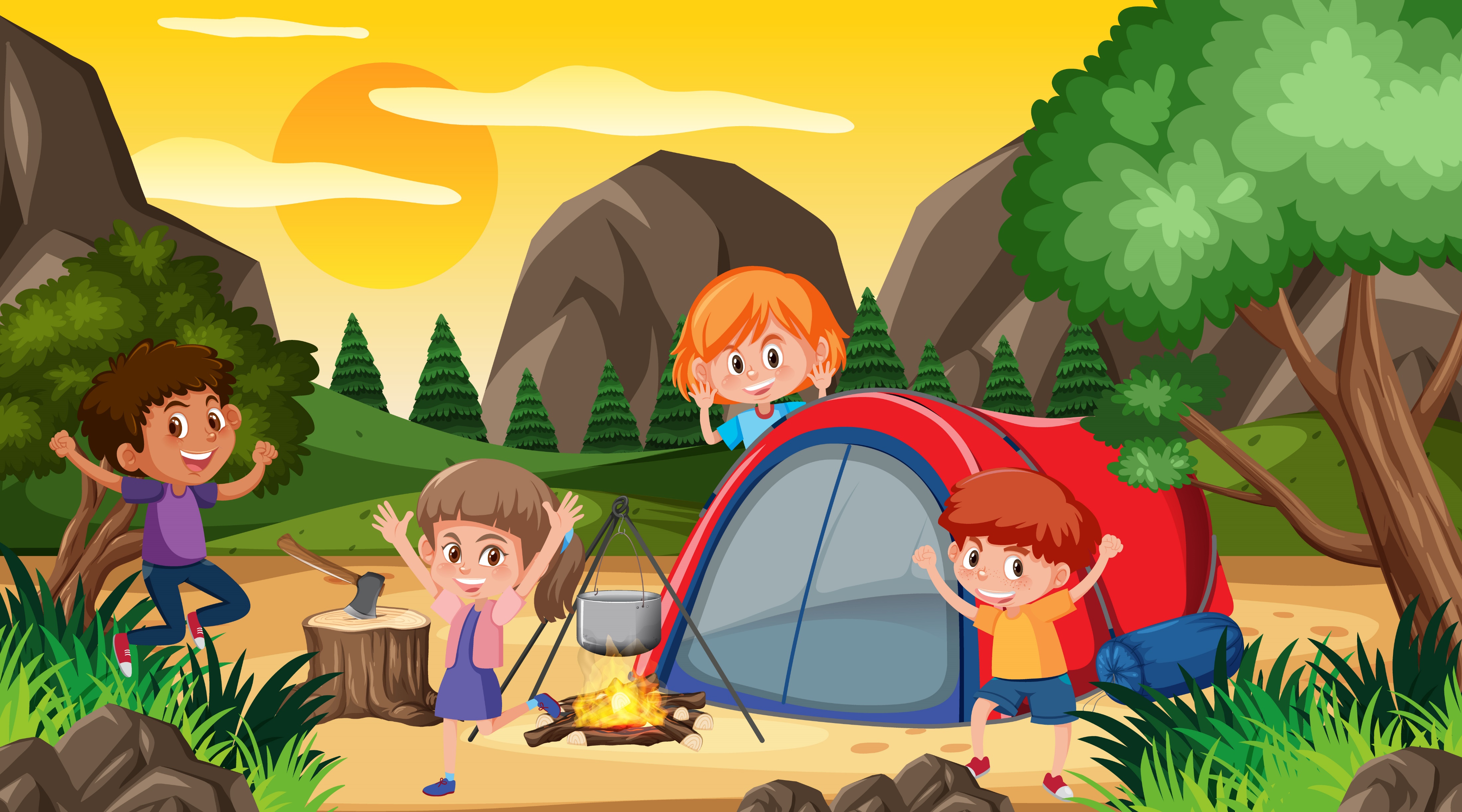 a. Hình tam giác
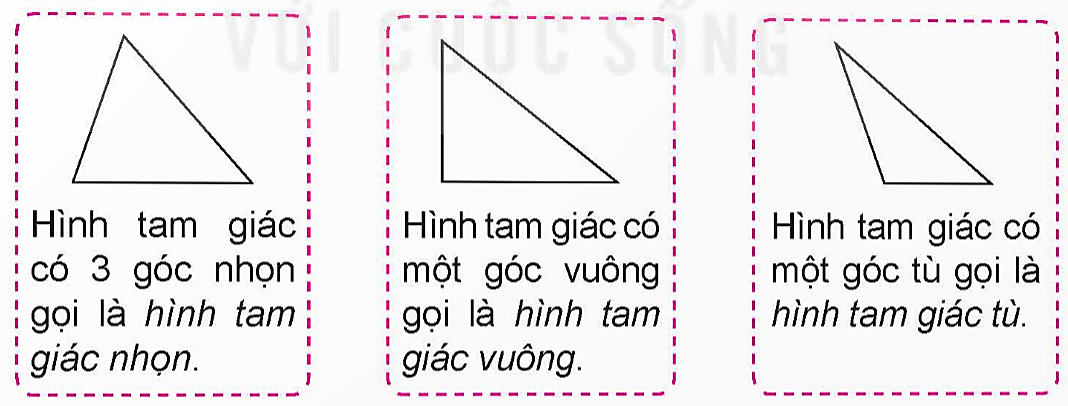 a) Hình tam giác
Hình tam giác có một góc tù là hình tam giác tù
Hình tam giác có một góc vuông gọi là hình tam giác vuông
Hình tam giác có ba góc nhọn gọi là hình tam giác nhọn.
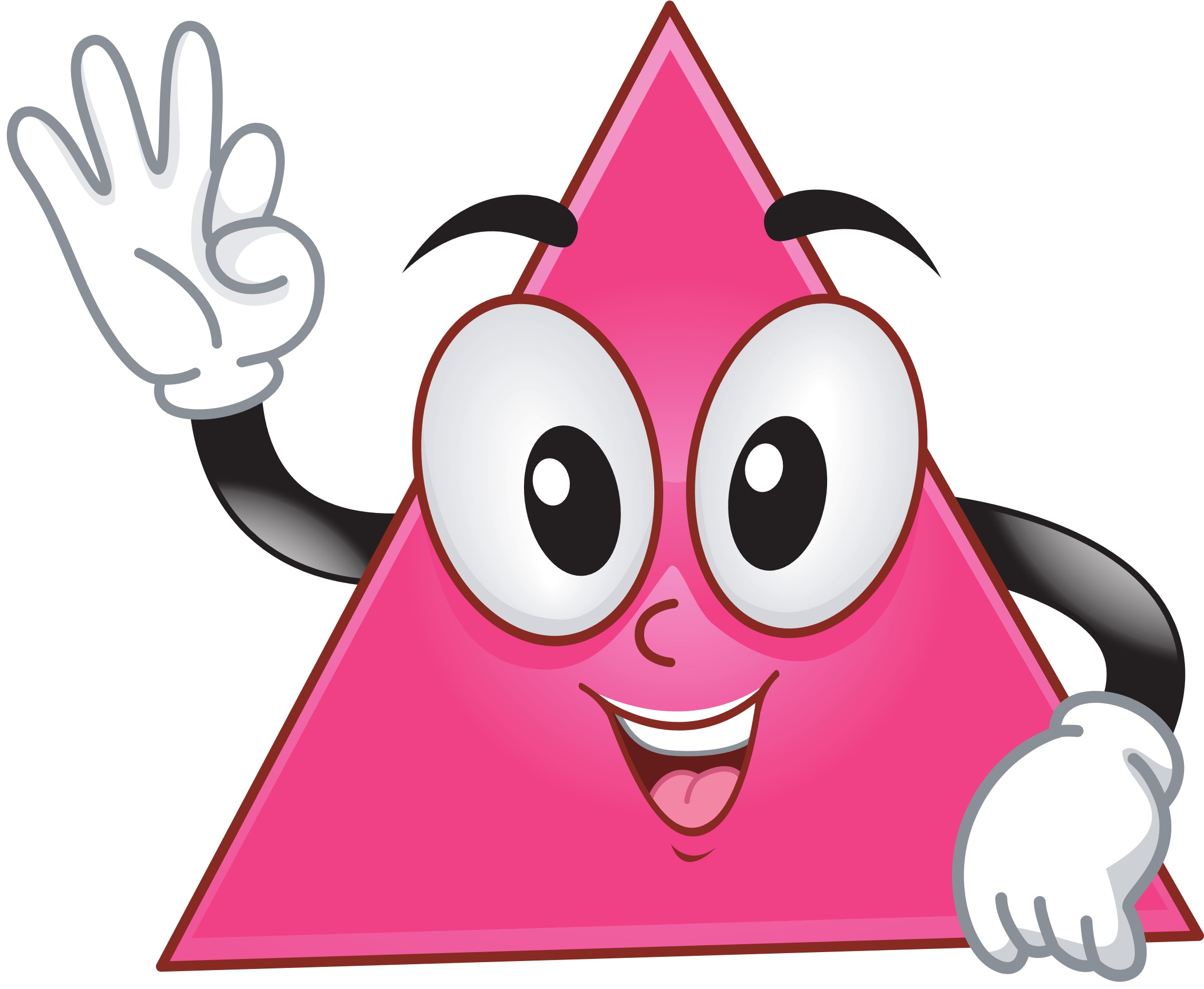 Hình tam giác có: 
3 cạnh, 
3 đỉnh, 
3 góc.
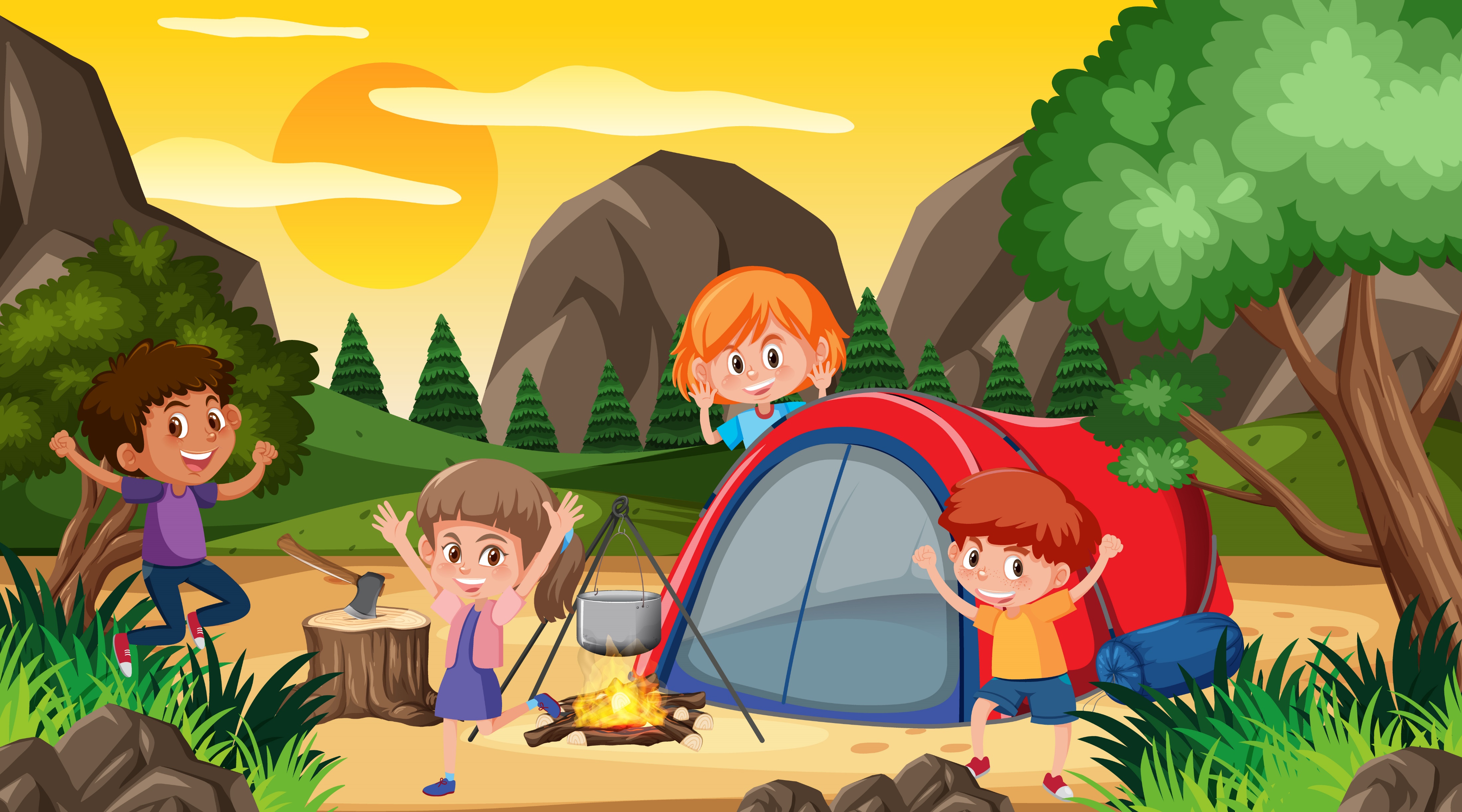 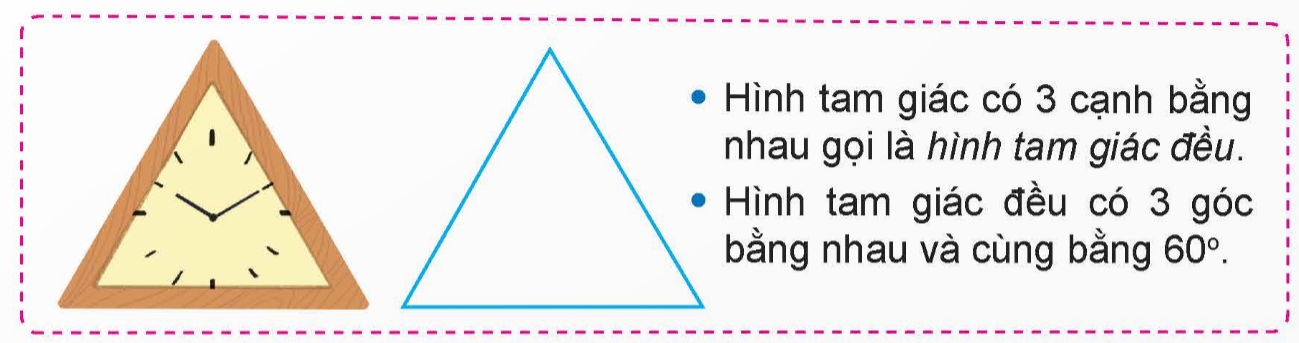 A
C
B
b) Đáy và đường cao của hình tam giác
Đường cao: là đường thẳng, hạ từ đỉnh và vuông góc với đáy.
BC là đáy,
Chiều cao: là độ dài AH mà ta đo được.
Độ dài AH là chiều cao.
H
AH là đường cao, nó hạ từ đỉnh, vuông góc với đáy BC.
A
A
B
C
B
C
Chỉ ra đường cao của các hình tam giác sau:
1
A
2
3
H
B
C
H
AB là đường cao ứng với đáy BC
AH là đường cao ứng với đáy BC
AH là đường cao ứng với đáy BC
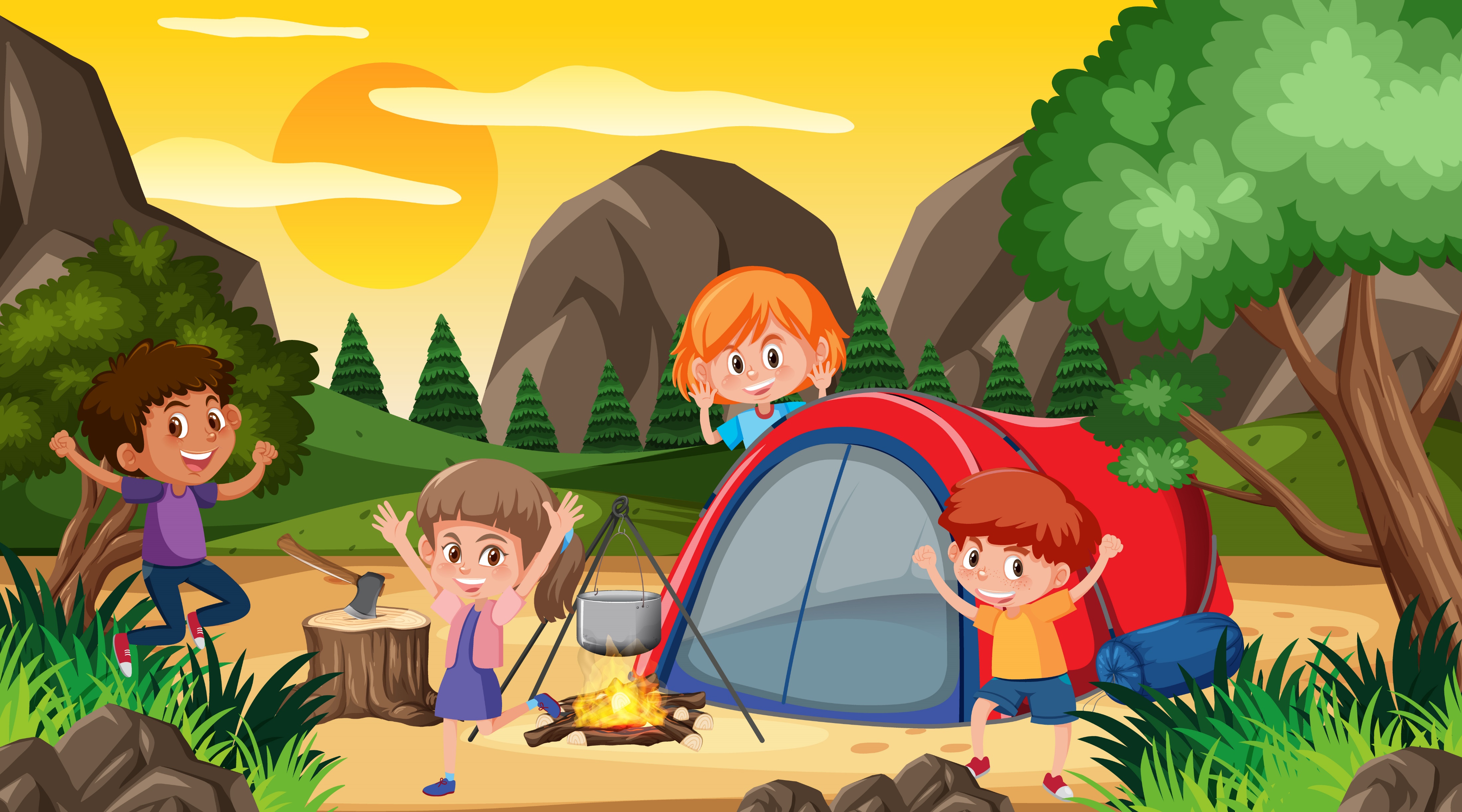 Vì sự cân đối, hài hoà nên hình tam giác đều thường được ứng dụng trong cuộc sống, là hoạ tiết, hoa văn trang trí,...
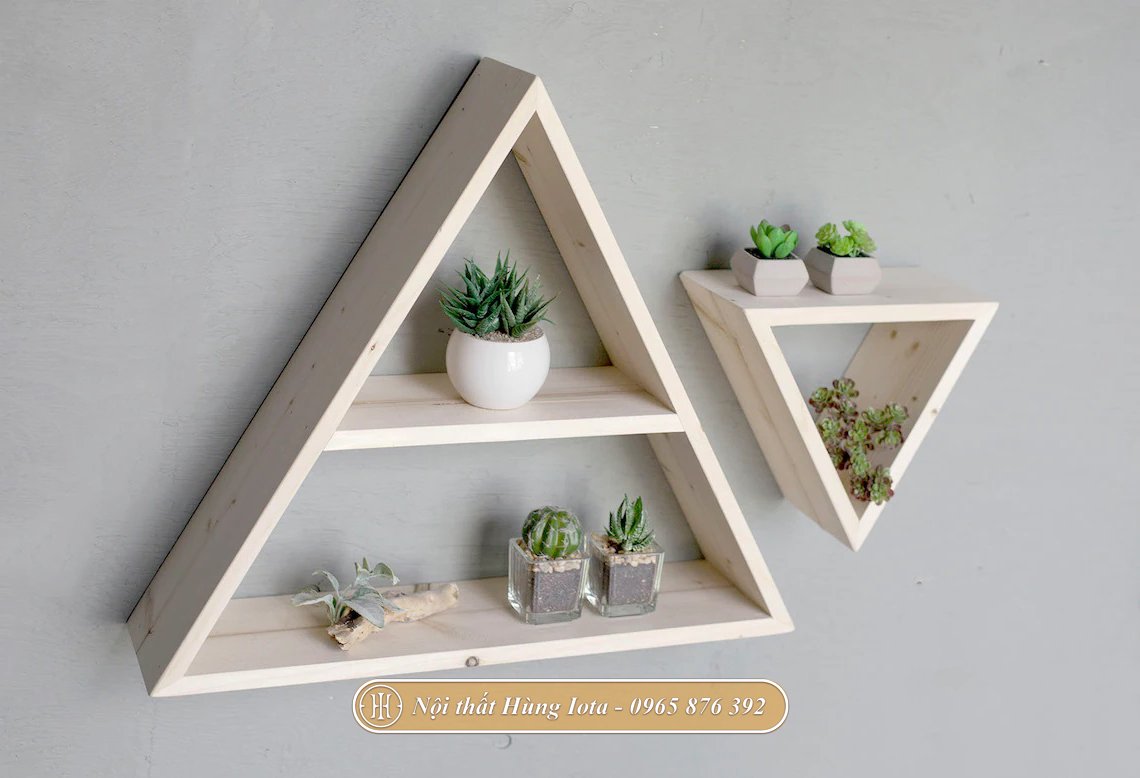 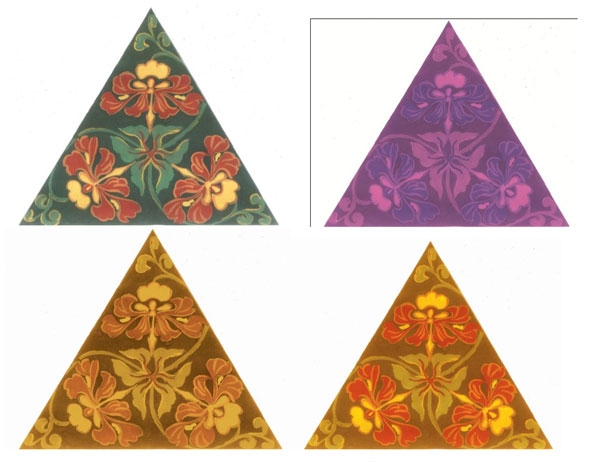 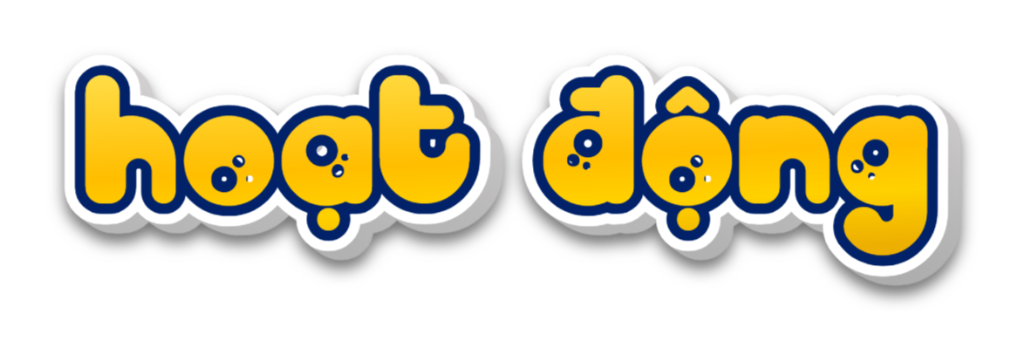 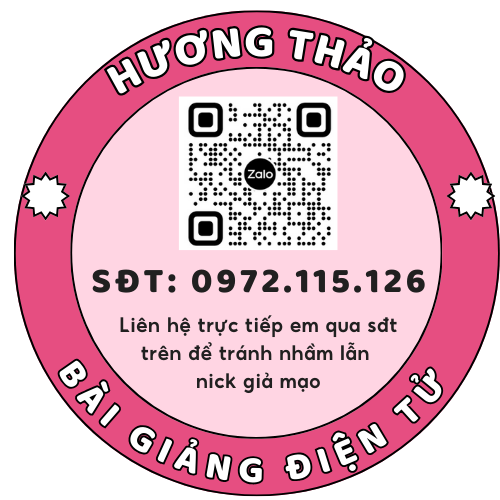 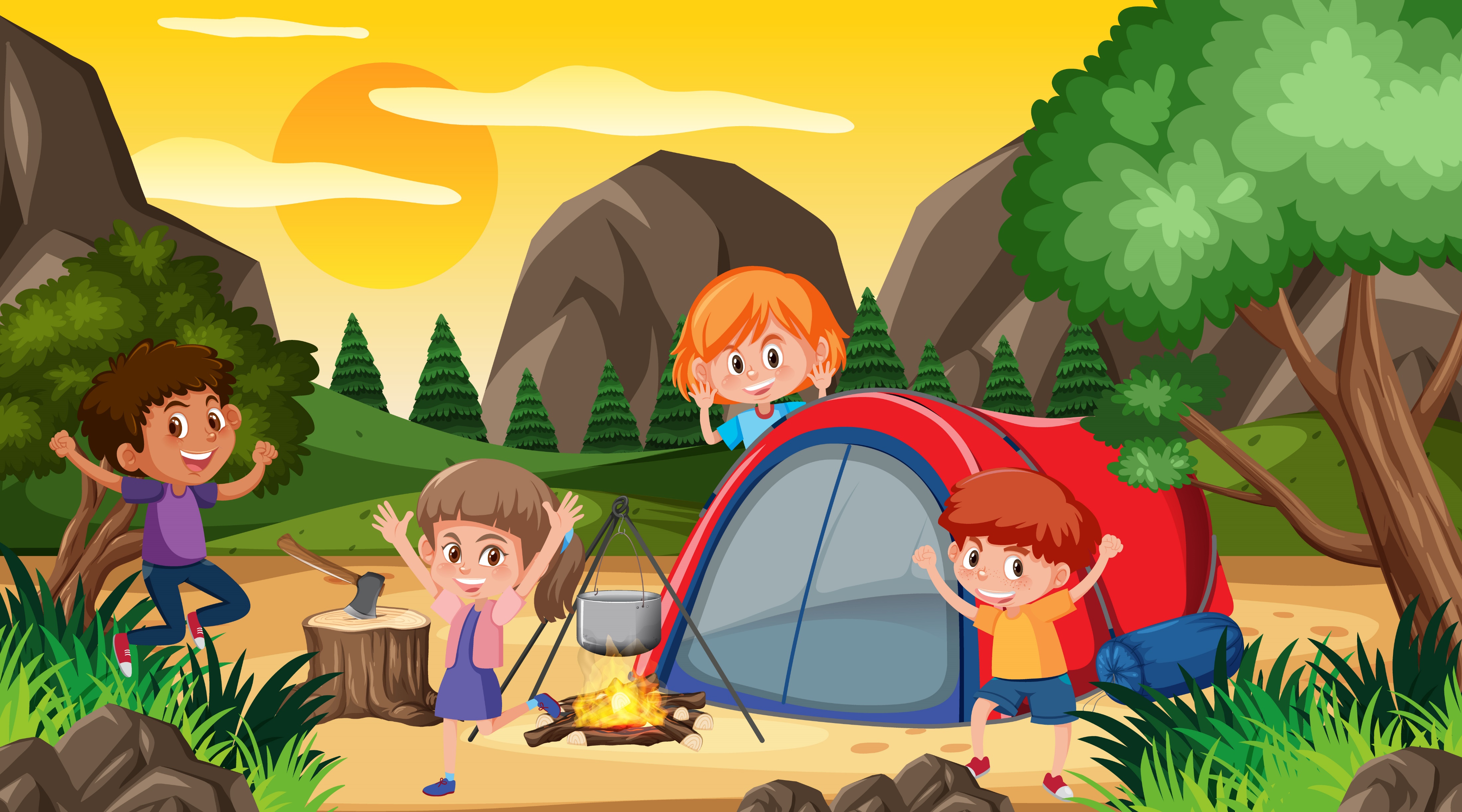 1
Mỗi đồ vật dưới đây có dạng hình tam giác gì?
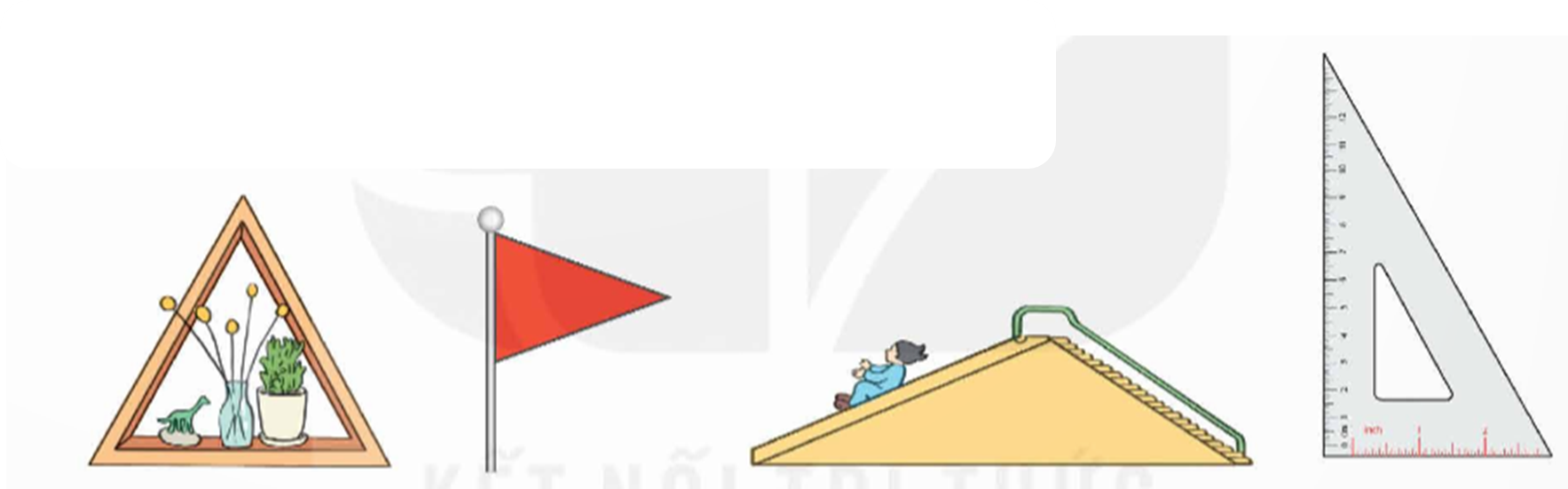 Tam giác đều
Tam giác tù
Tam giác vuông
Tam giác nhọn
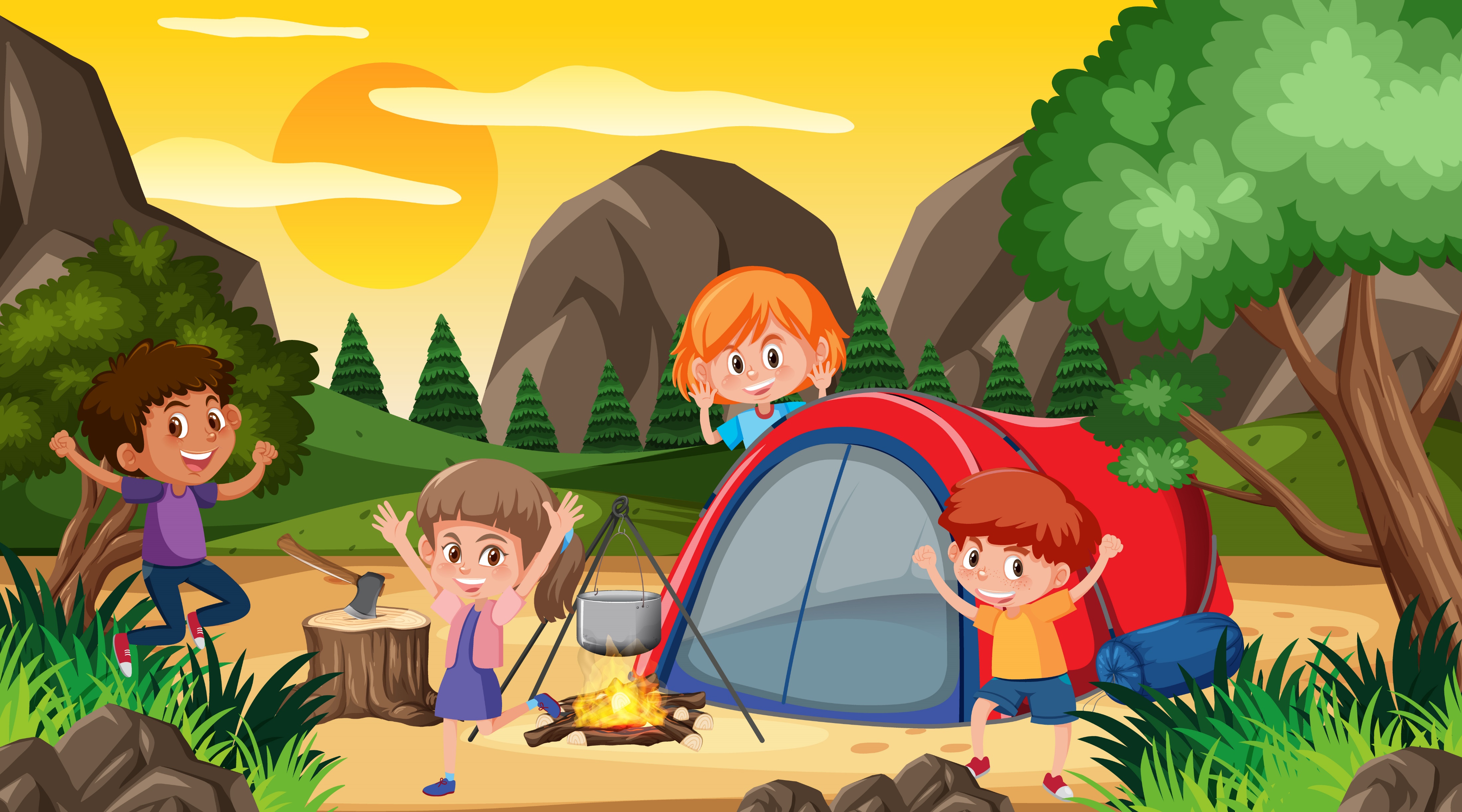 Trong bốn năm, một cửa hàng bán được số sản phẩm và đã thống kê như bảng số liệu dưới đây.
2
a) Nêu số sản phẩm cửa hàng bán được mỗi năm.
- Năm 2020: 2 873 sản phẩm.
- Năm 2021: 2 837 sản phẩm.
- Năm 2022: 3 293 sản phẩm.
- Năm 2023: 3 018 sản phẩm.
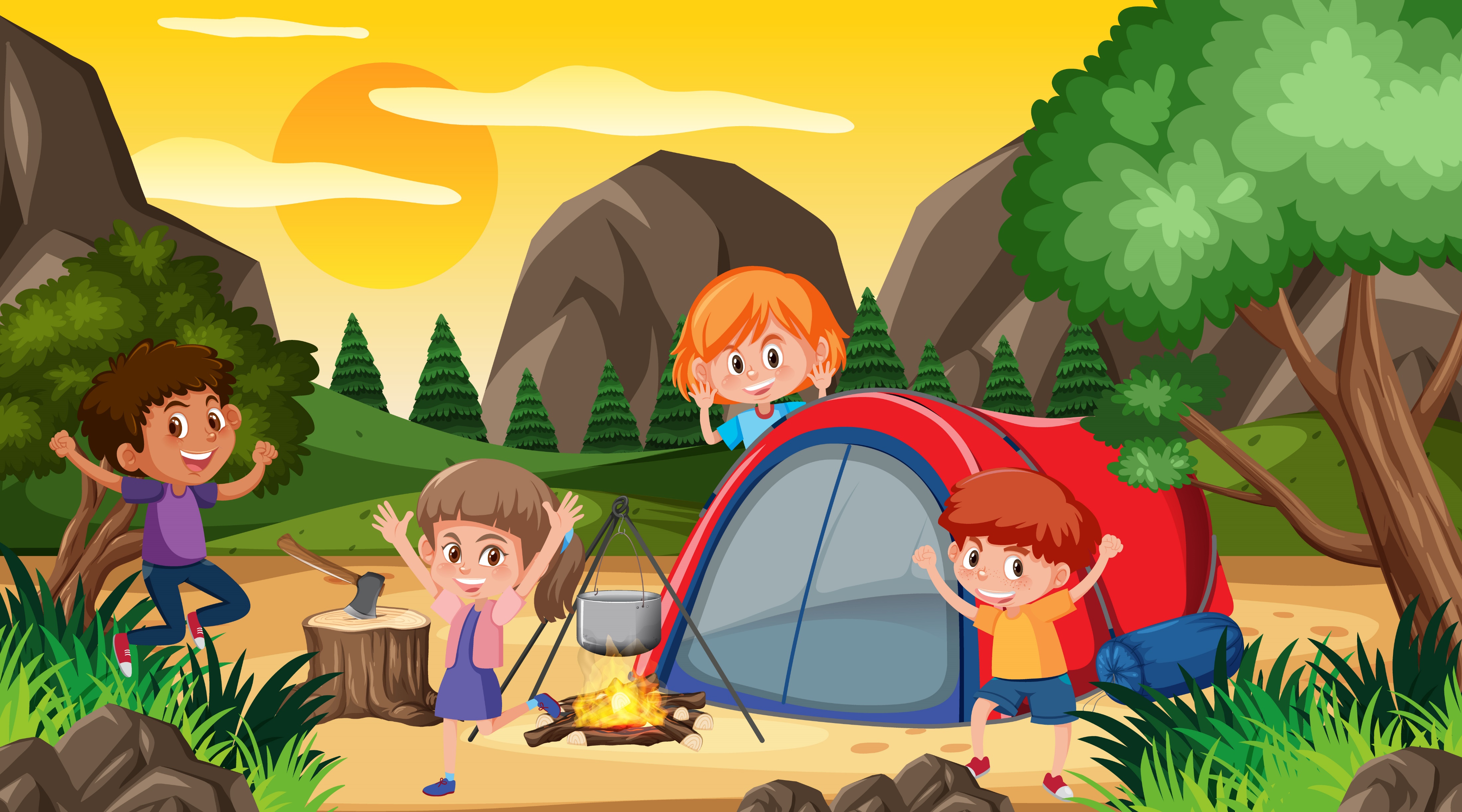 Hãy chỉ ra đáy và đường cao tương ứng được vẽ trong mỗi hình tam giác dưới đây.
2
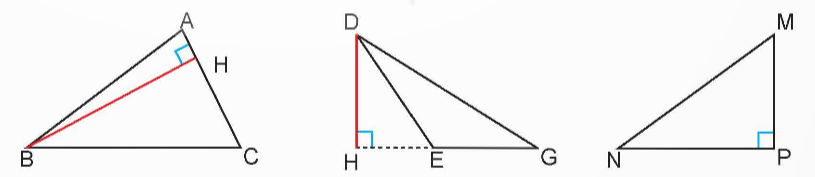 Đường cao BH
Đáy AC
Đường cao DH
Đáy EG
Đường cao MP
Đáy NP
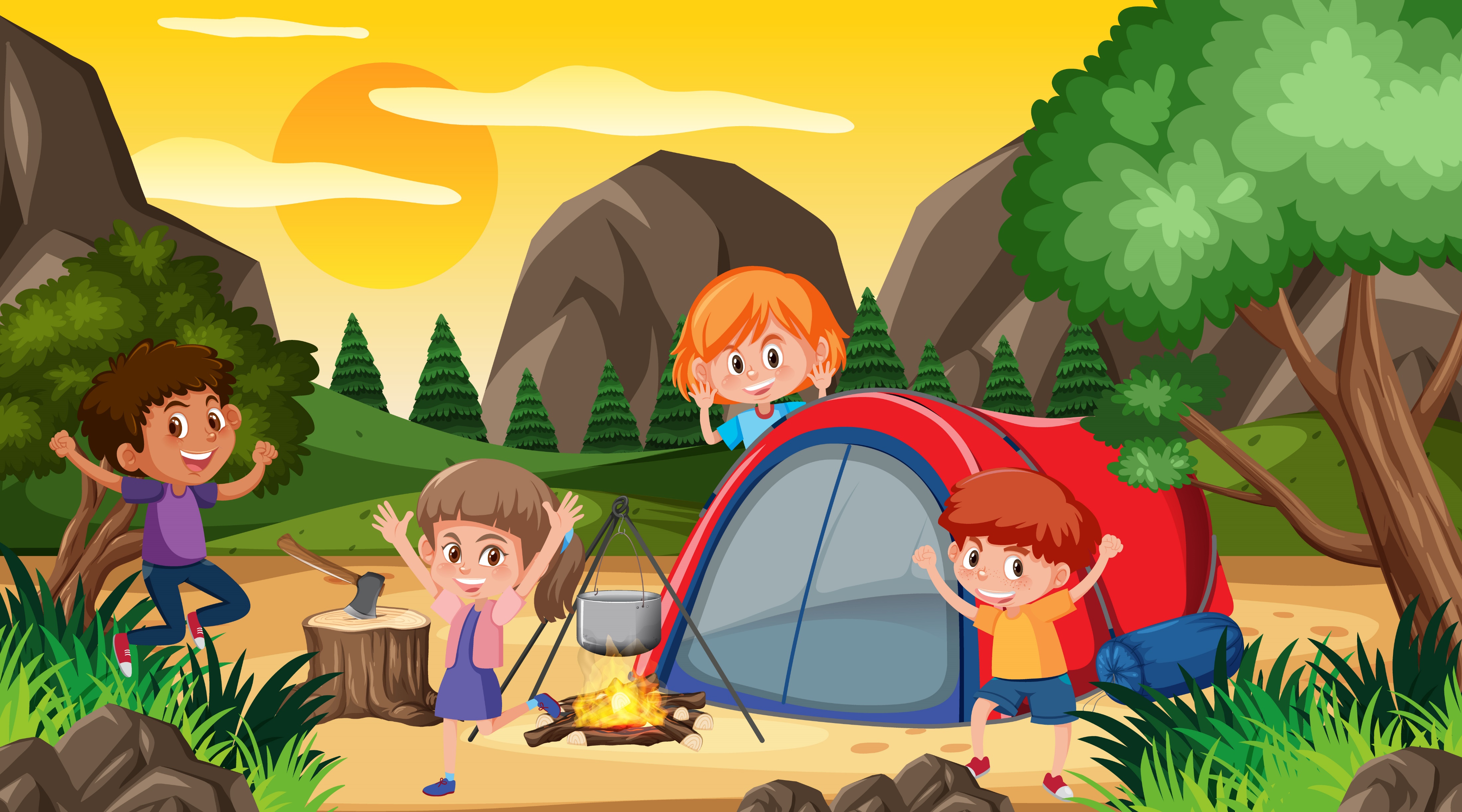 Trong bức tranh bên, em hãy tìm các hình tam giác và cho biết mỗi hình tam giác đó có dạng hình tam giác gì.
3
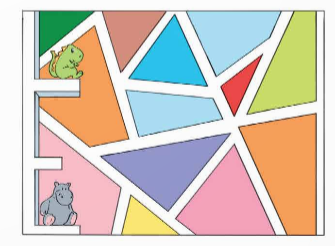 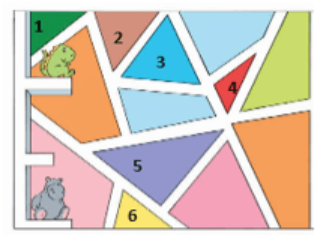 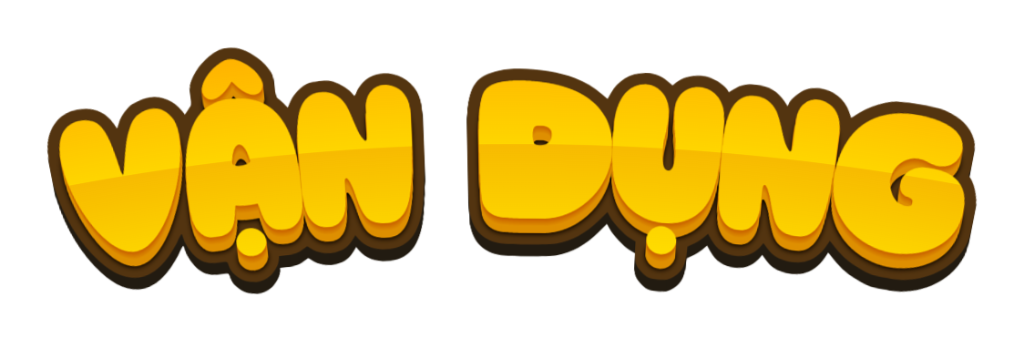 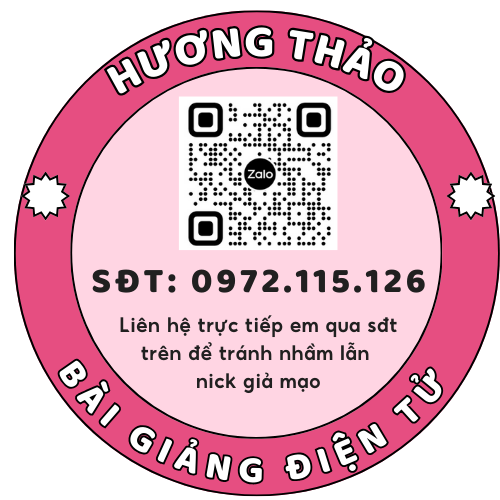 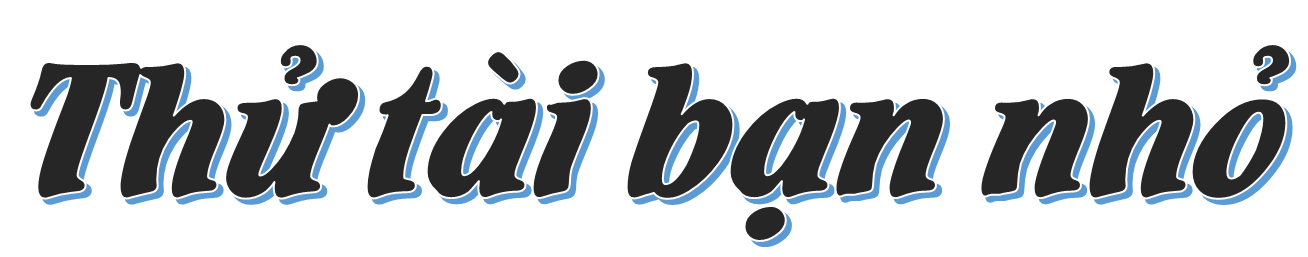 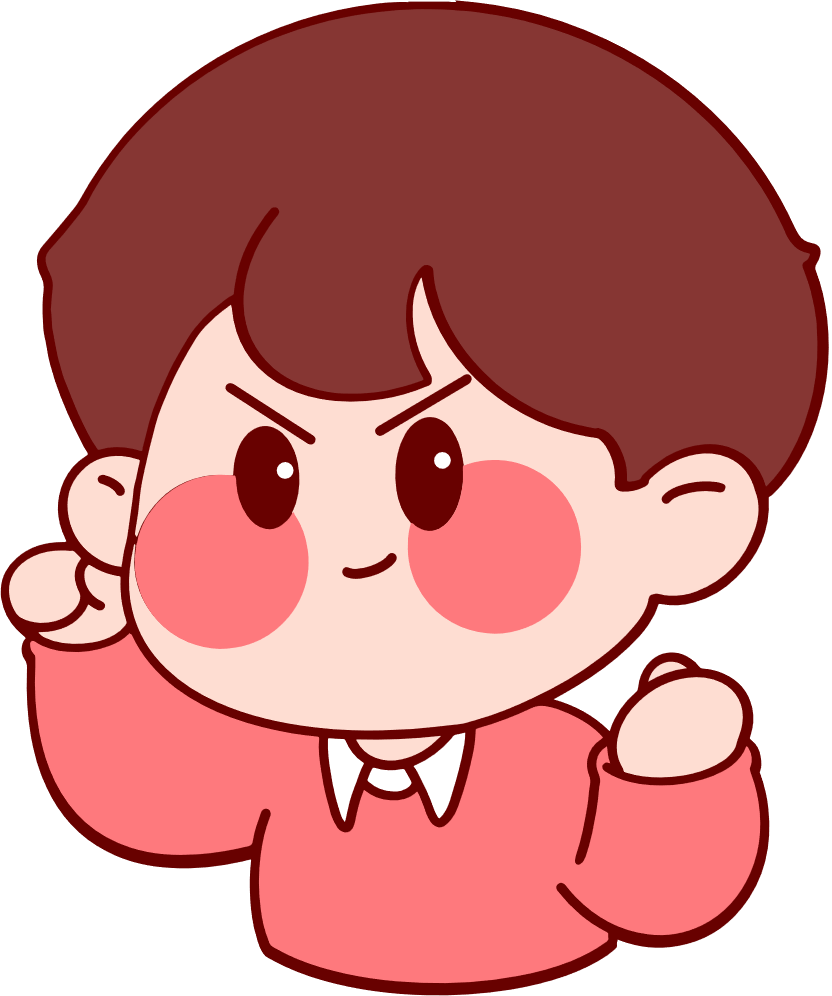 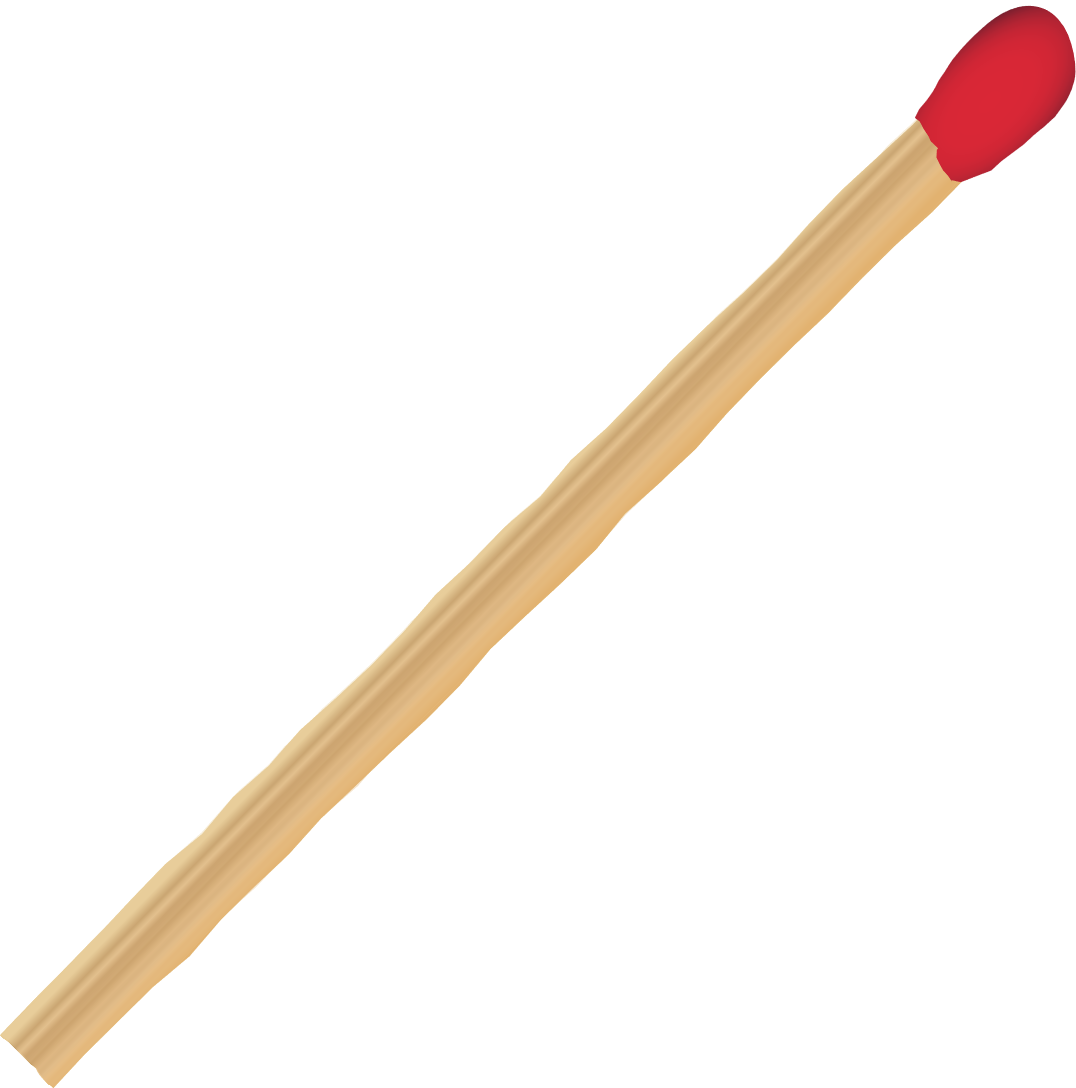 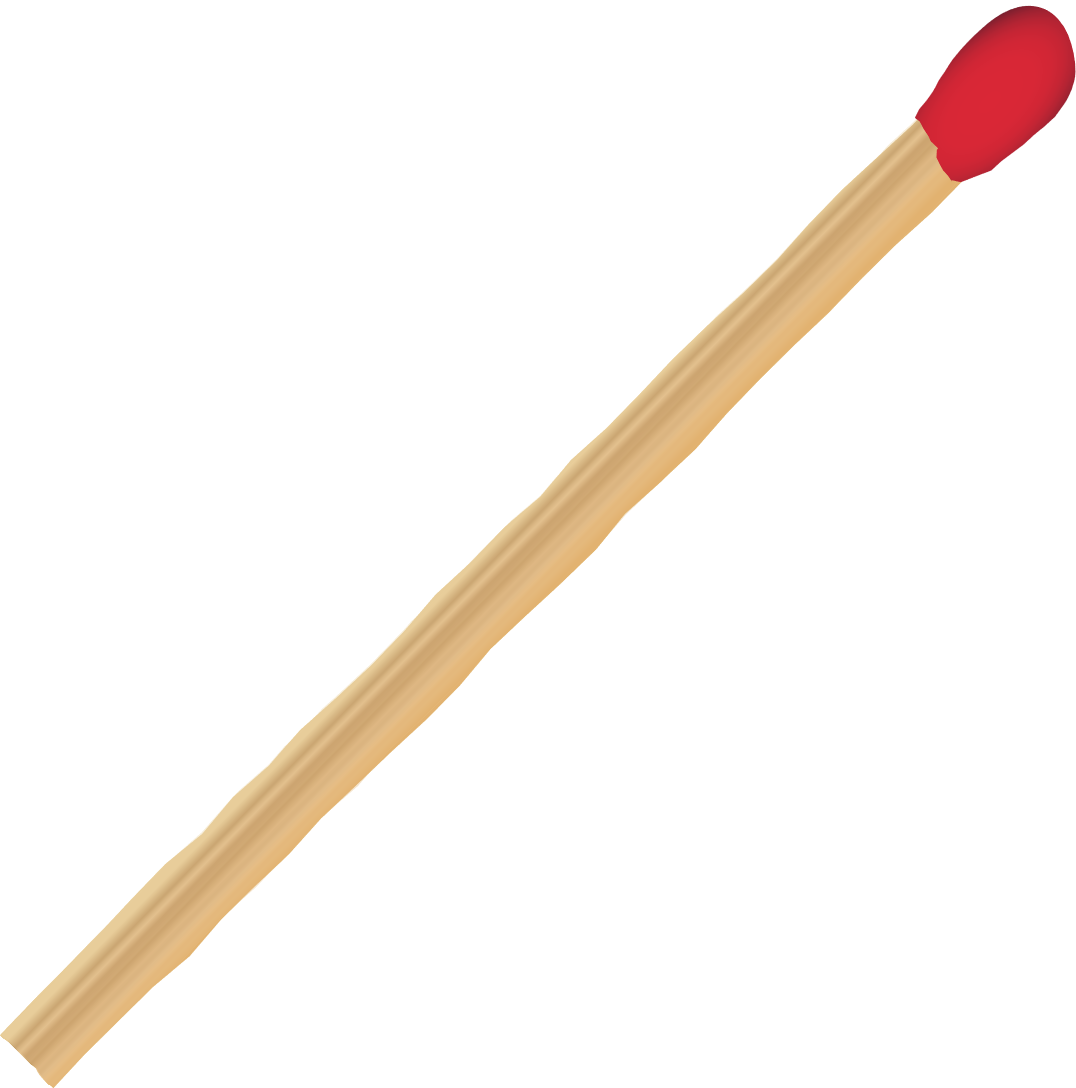 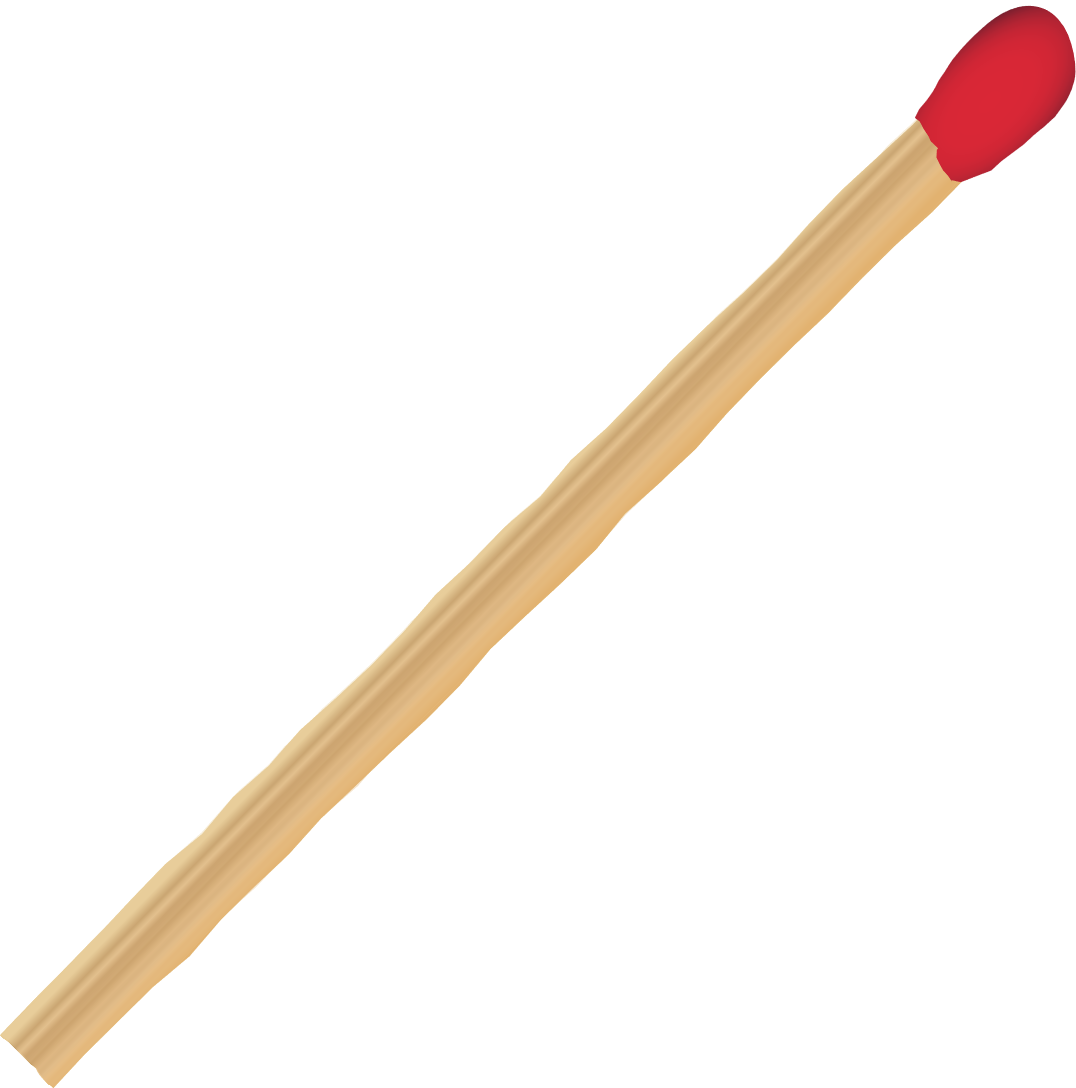 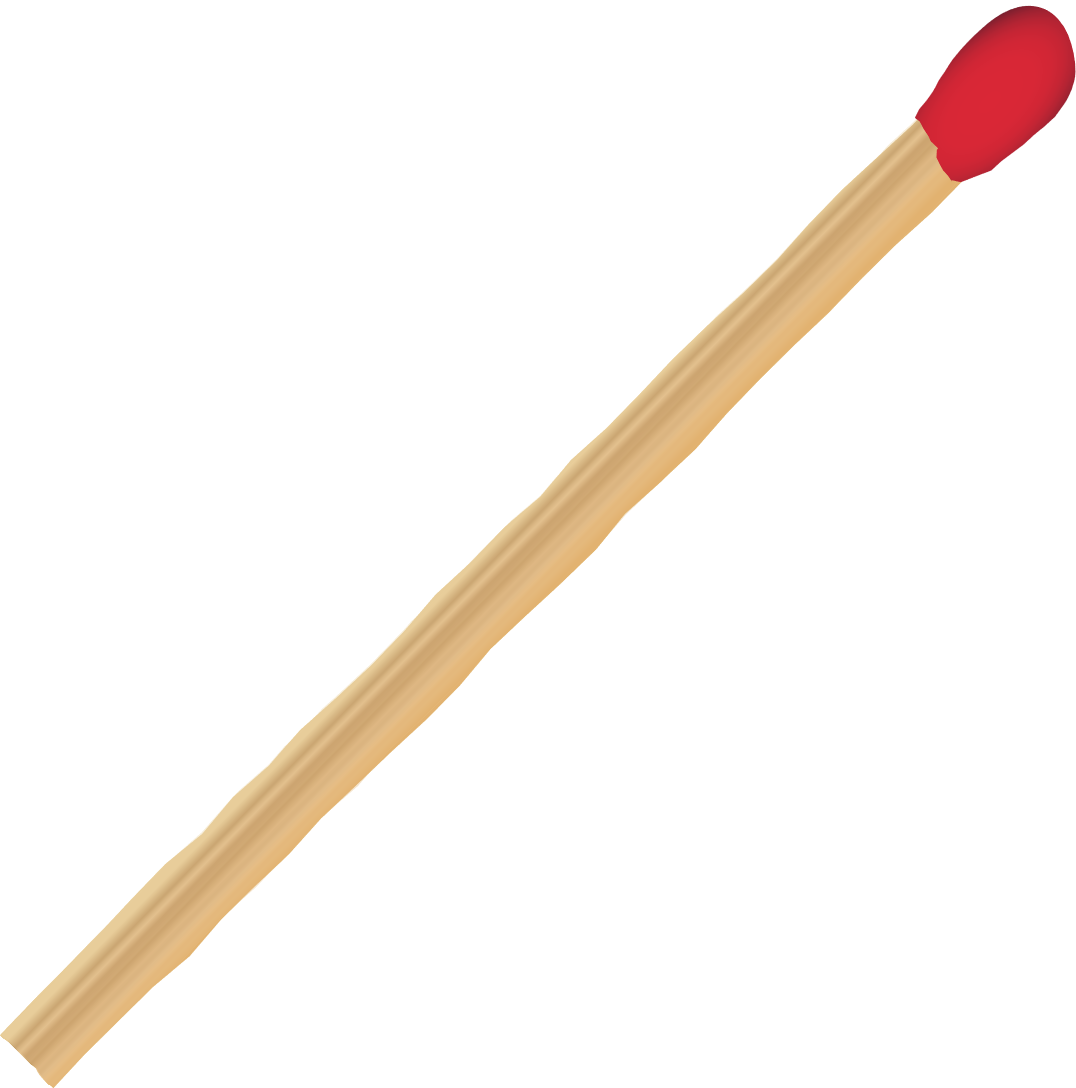 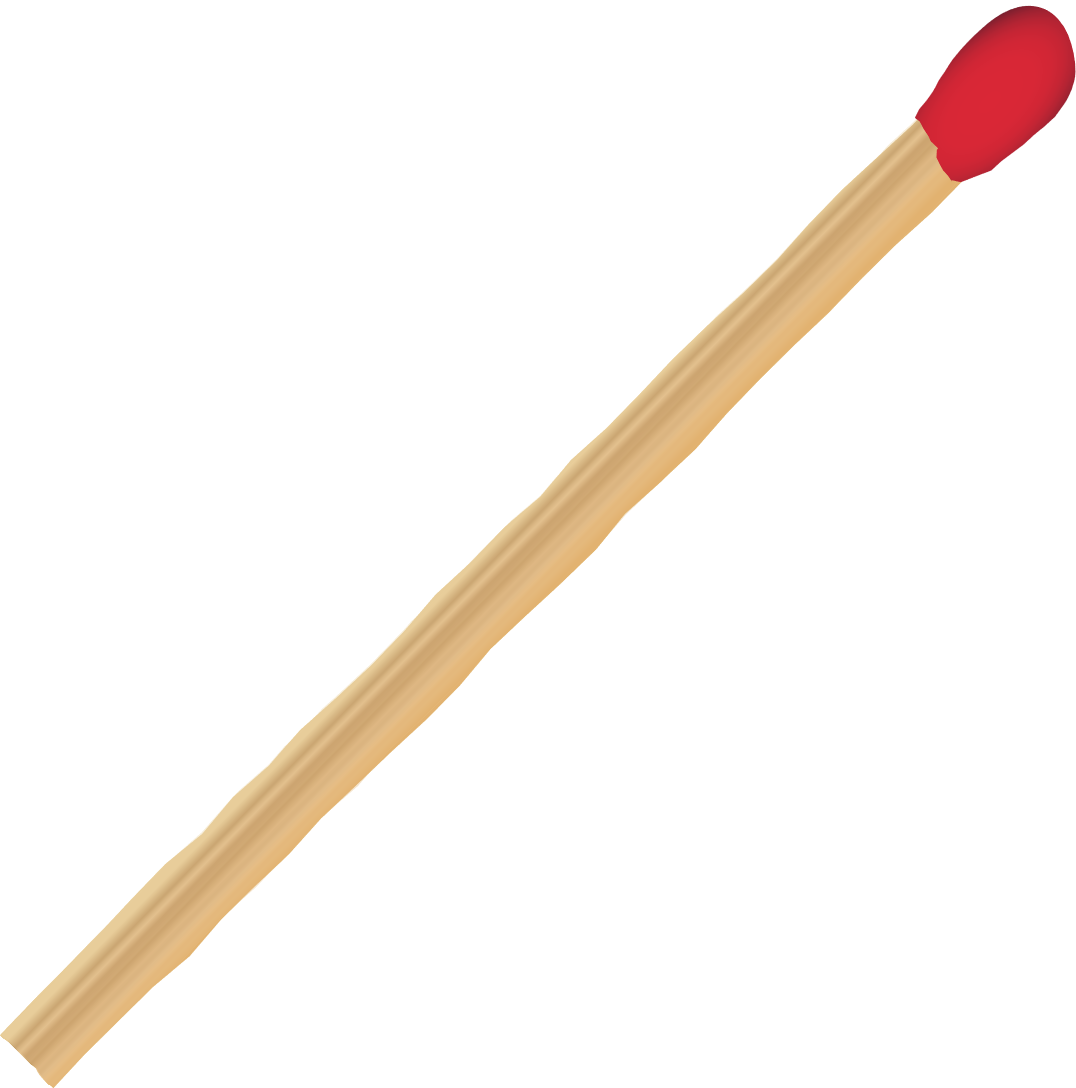 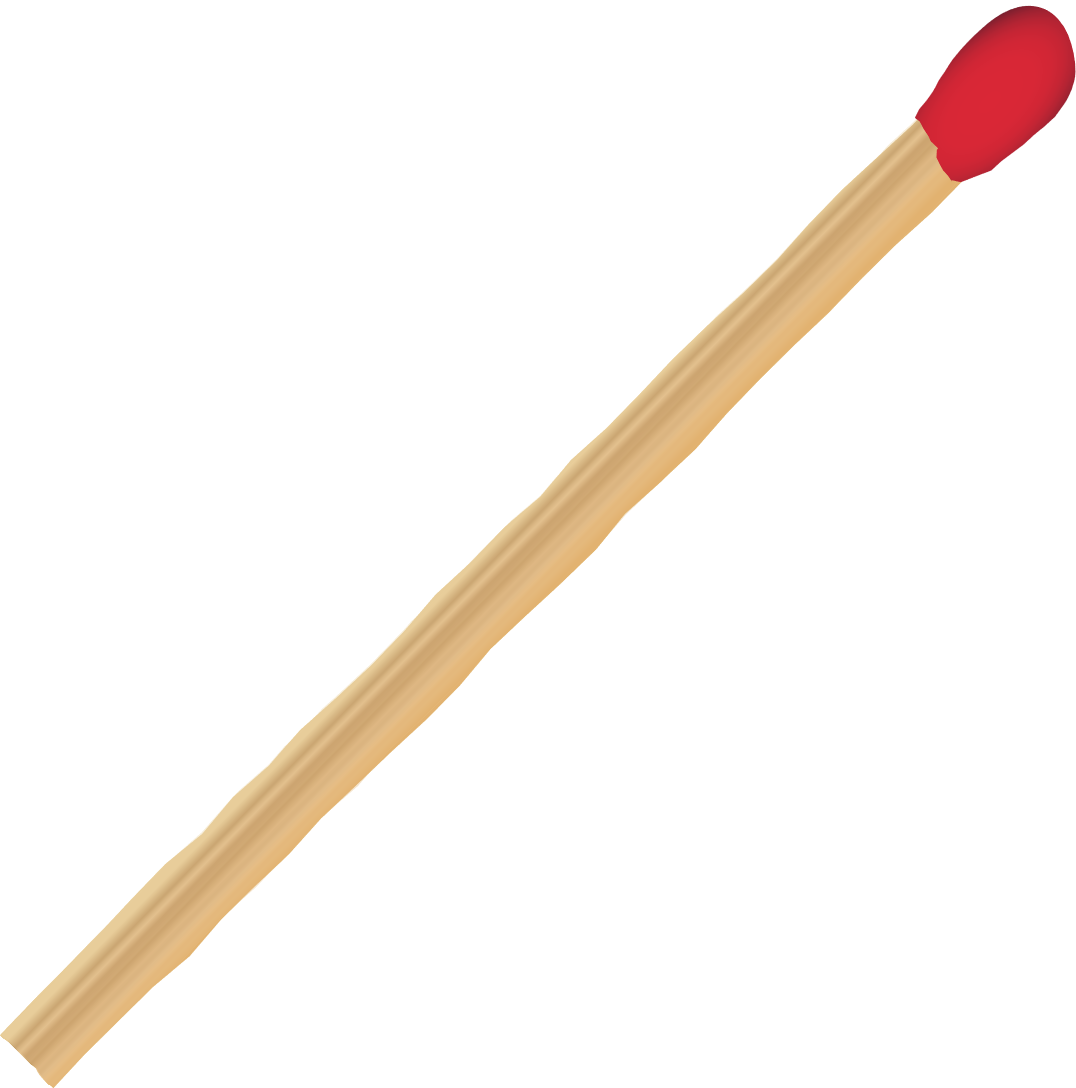 Làm sao để xếp 6 que tính thành 1 hình tam giác, 2 hình tam giác?
Xếp 6 que tính thành 1 hình tam giác
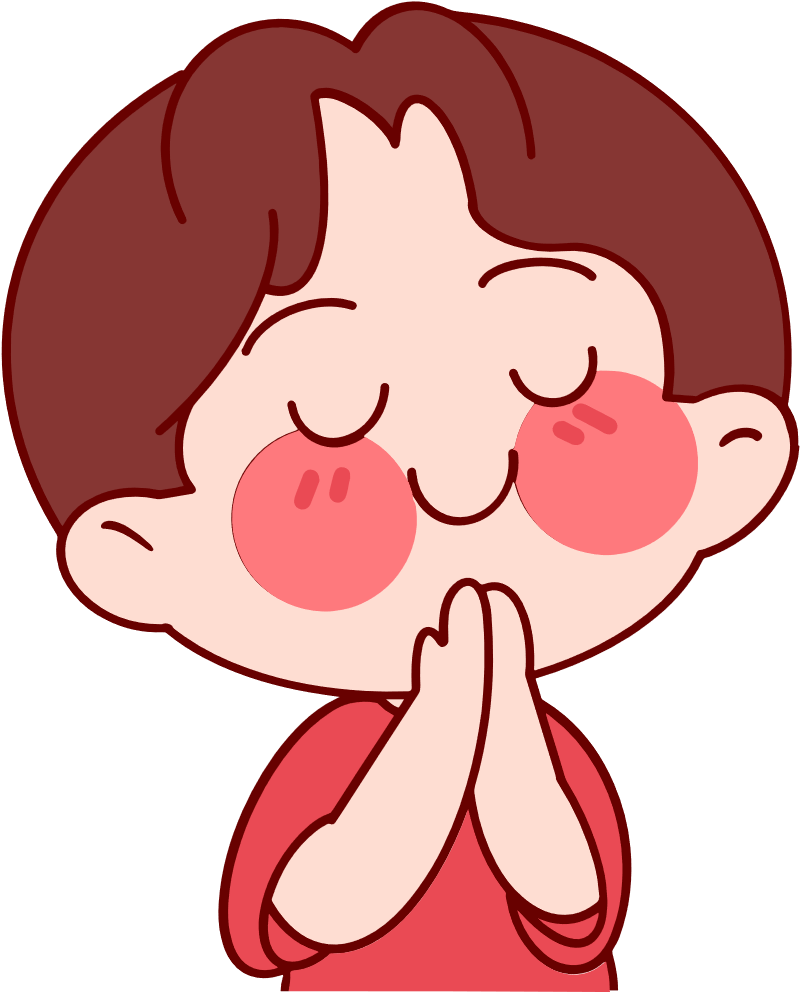 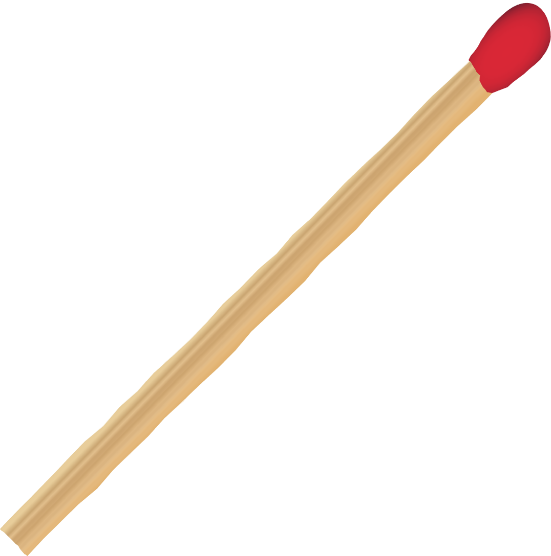 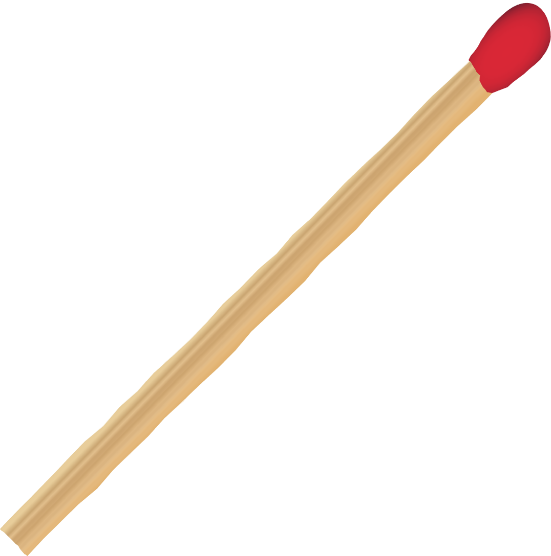 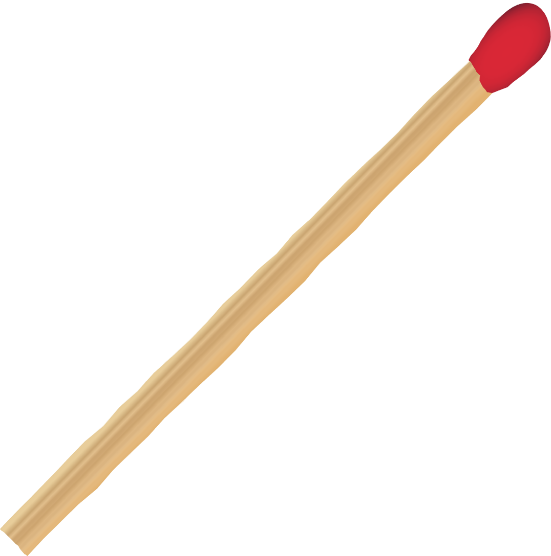 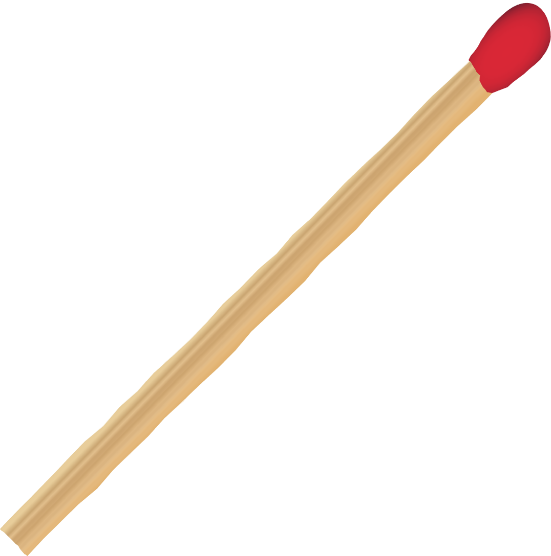 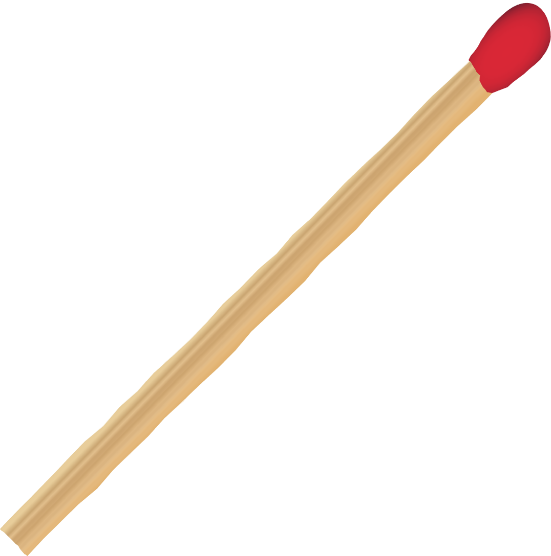 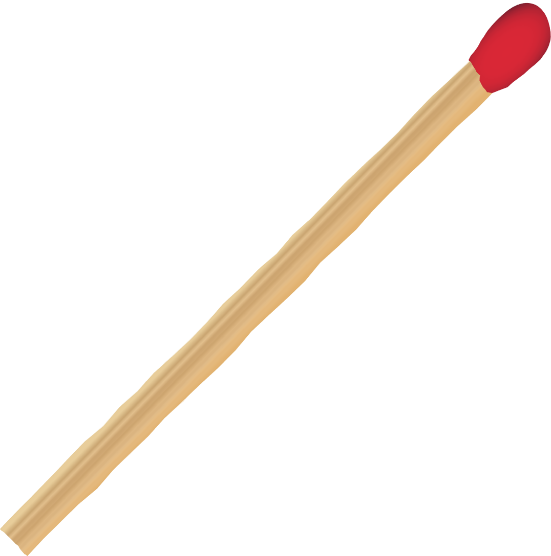 Xếp 6 que tính thành 2 hình tam giác
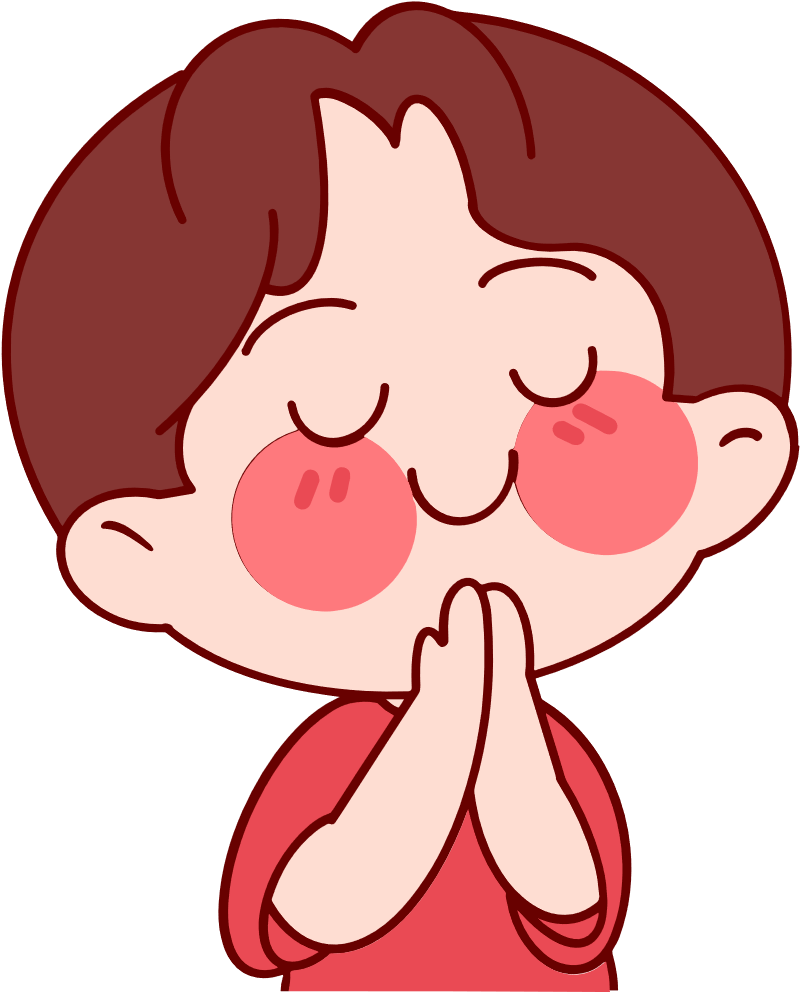 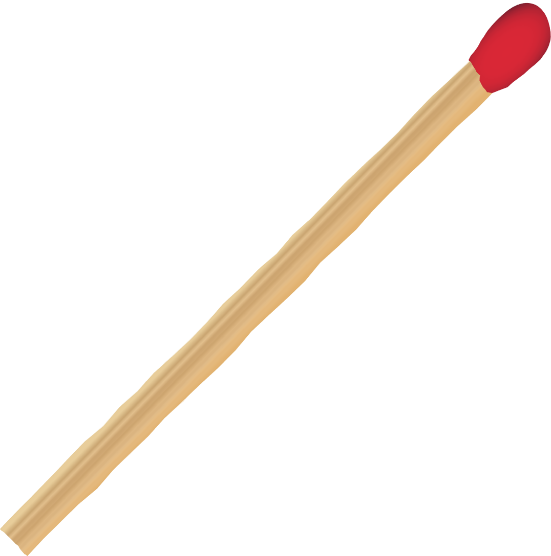 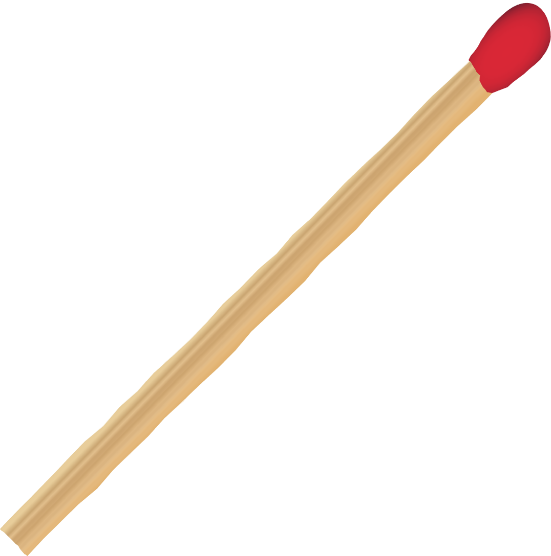 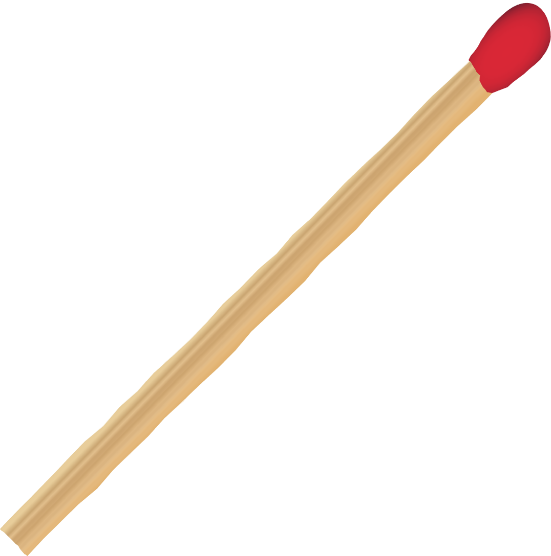 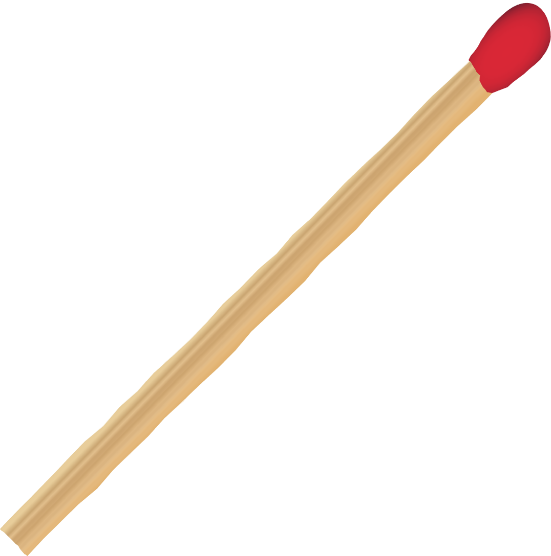 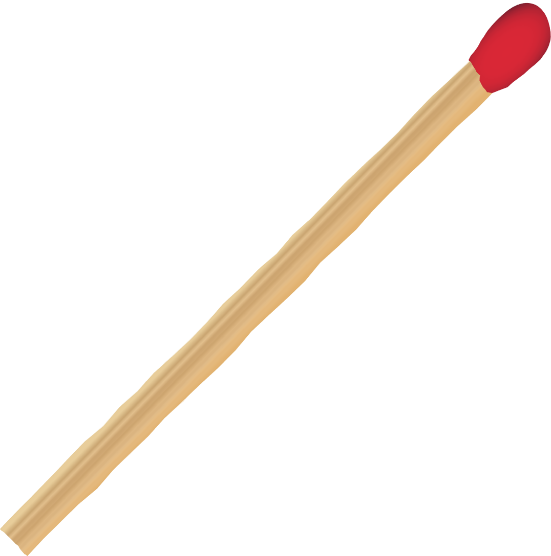 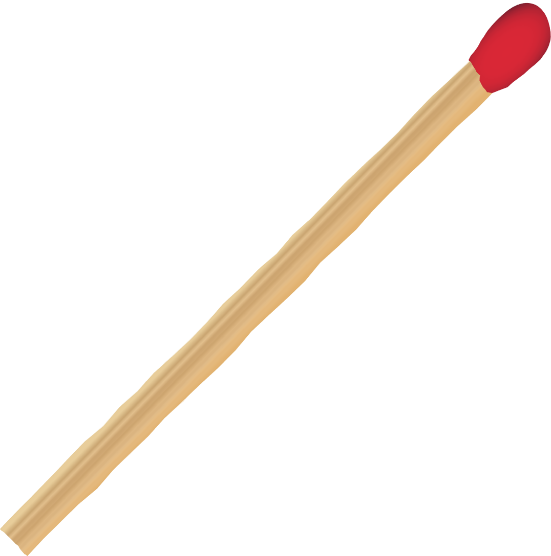 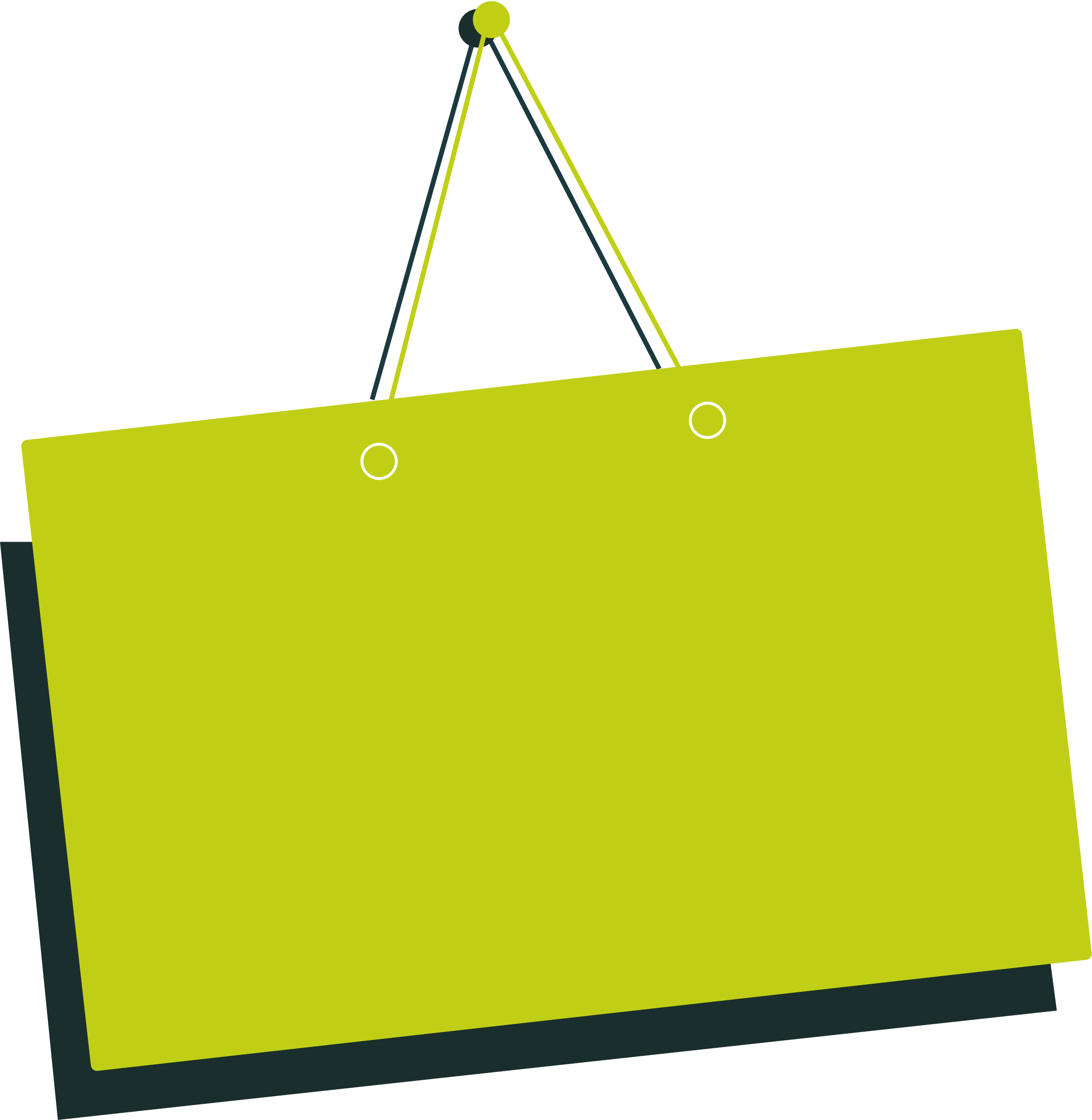 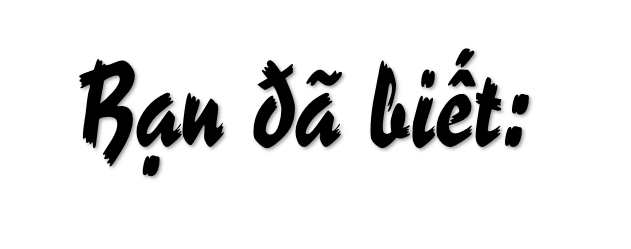 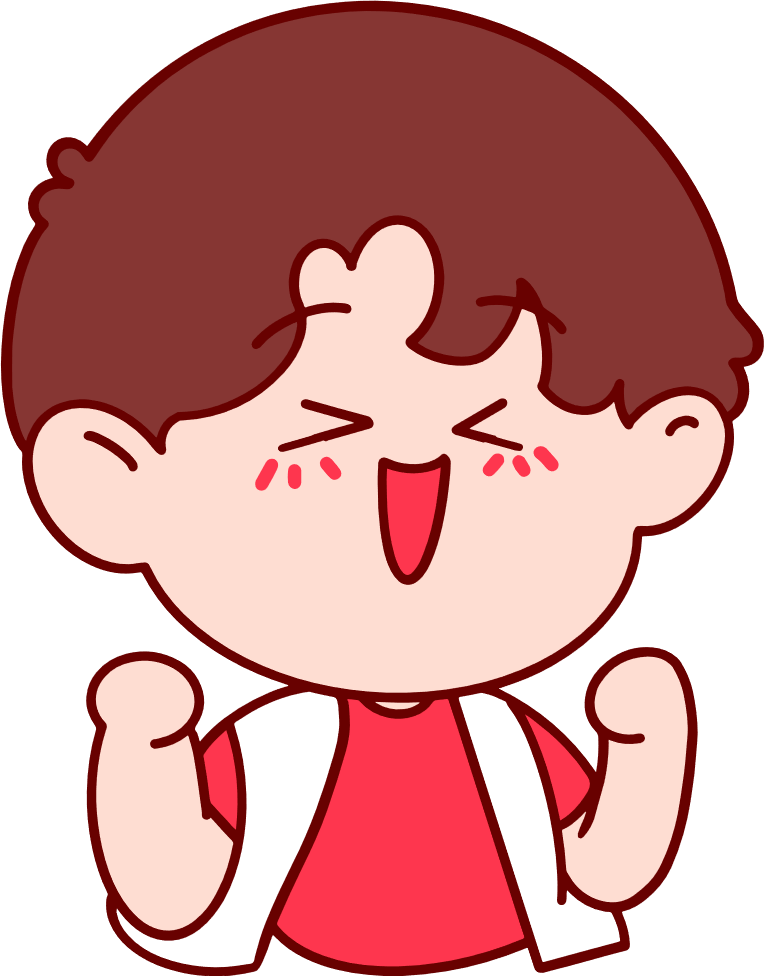 Đặc điểm của hình tam giác có: ba cạnh, ba đỉnh, ba góc.
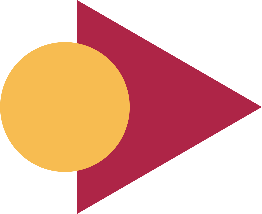 Phân biệt 3 dạng hình tam giác (phân loại theo góc)
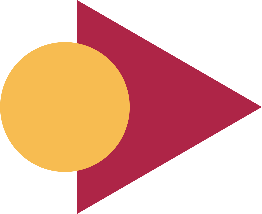 Nhận biết đáy và đường cao (tương ứng) của hình tam giác.
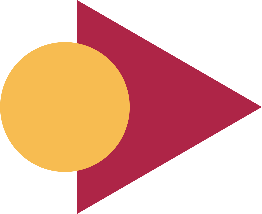 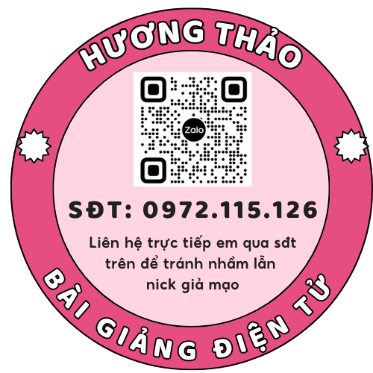 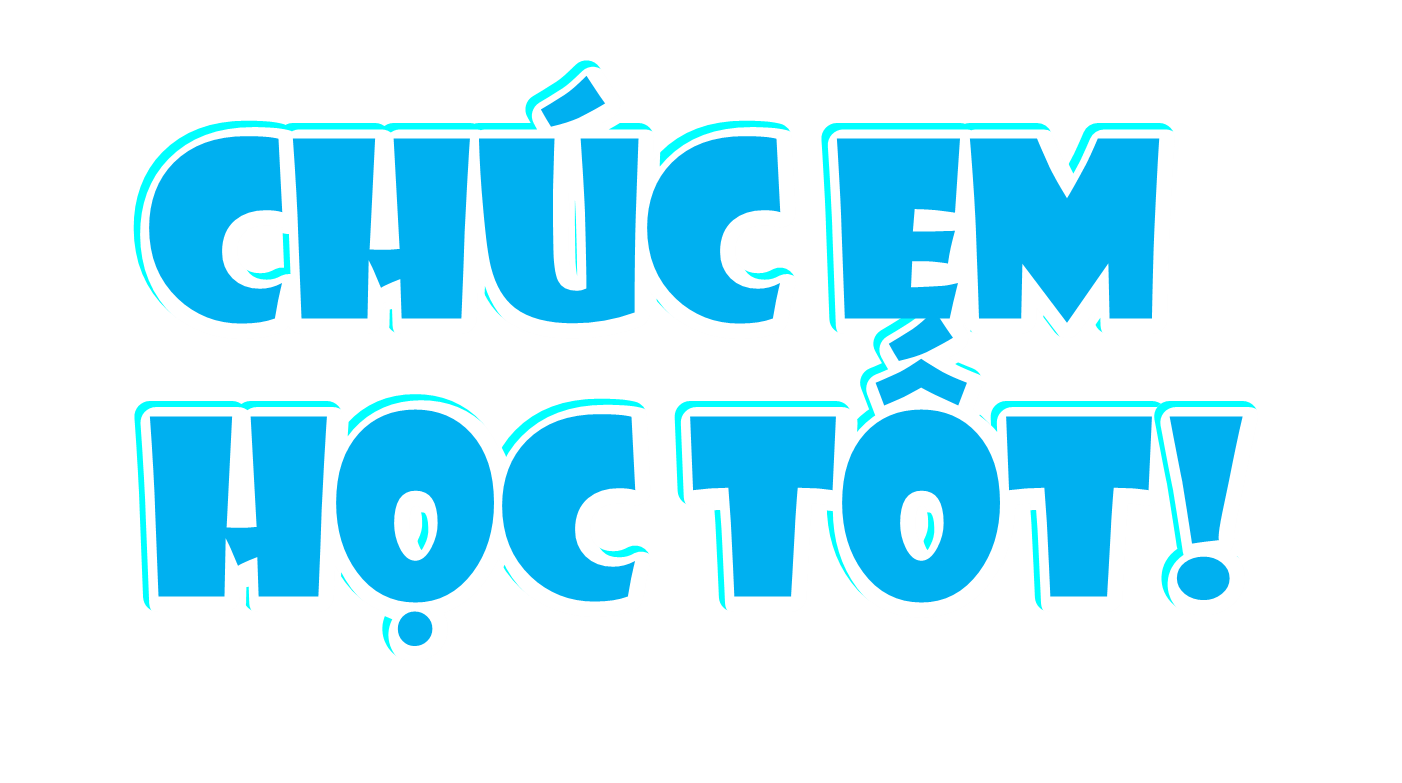